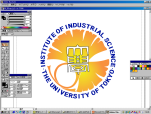 Institute of Industrial Science
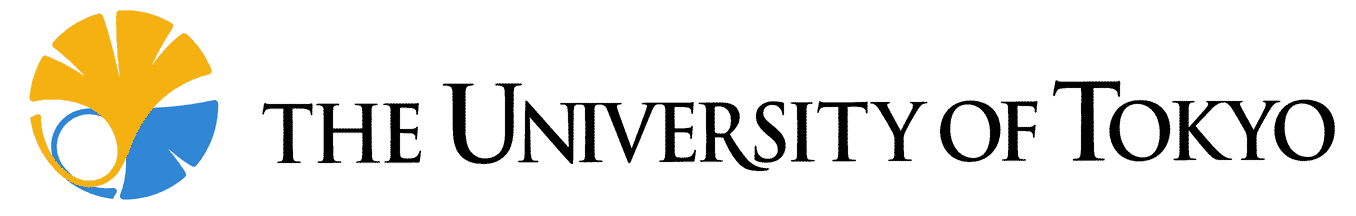 レアメタルの最近の話題
東京大学 生産技術研究所
持続型エネルギー・材料統合研究センター
教授
岡部　徹
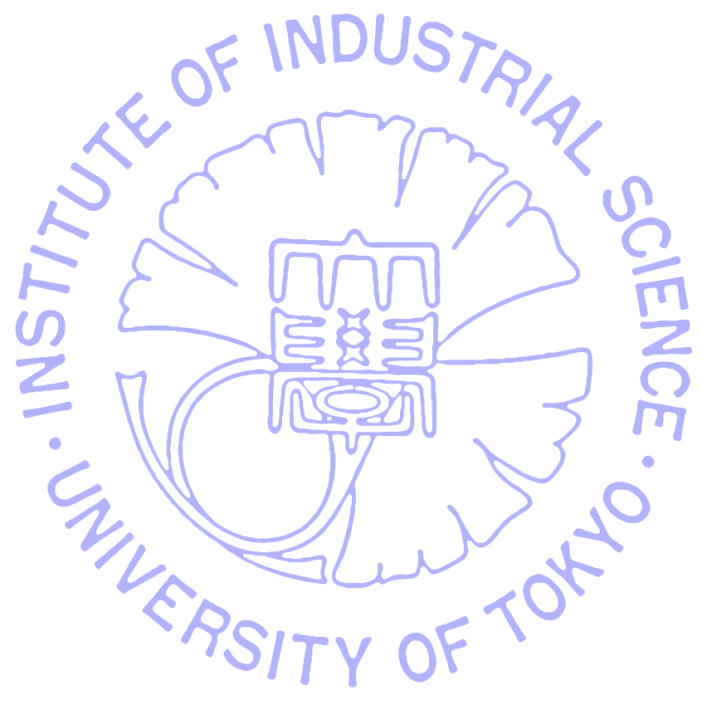 第116回 レアメタル研究会
２０２５年７月４日（金）
'レアメタルの最近の話題' （30分）,
東京大学生産技術研究所A棟コンベンションホール, 
[東京] (2025.7.4).
[Speaker Notes: ■第１１６回 ２０２５年（令和７年）７月４日（金）　リアル講演会＋講演のネット配信（Zoom Webinar & YouTube）のハイブリッド研究会１４時００分～　講演会 （An棟 (総合研究実験棟) 2階 コンベンションホール）１８時００分～　研究交流会・意見交換会テーマ：非鉄金属の新展開三井金属におけるパーパス経営　(60分)
 　　　・・・・三井金属鉱業株式会社 代表取締役副社長 経営企画本部長池信 省爾 講師レアメタルの最近の話題（仮）　(30分)
 　　　・・・・東京大学 生産技術研究所 教授岡部 徹 講師SOLAMENT®のブランディング（スペックに依らない差別化戦略）　(60分)
 　　　・・・・住友金属鉱山株式会社 機能性材料事業本部 イノベーション戦略統括部長東福 淳司 講師]
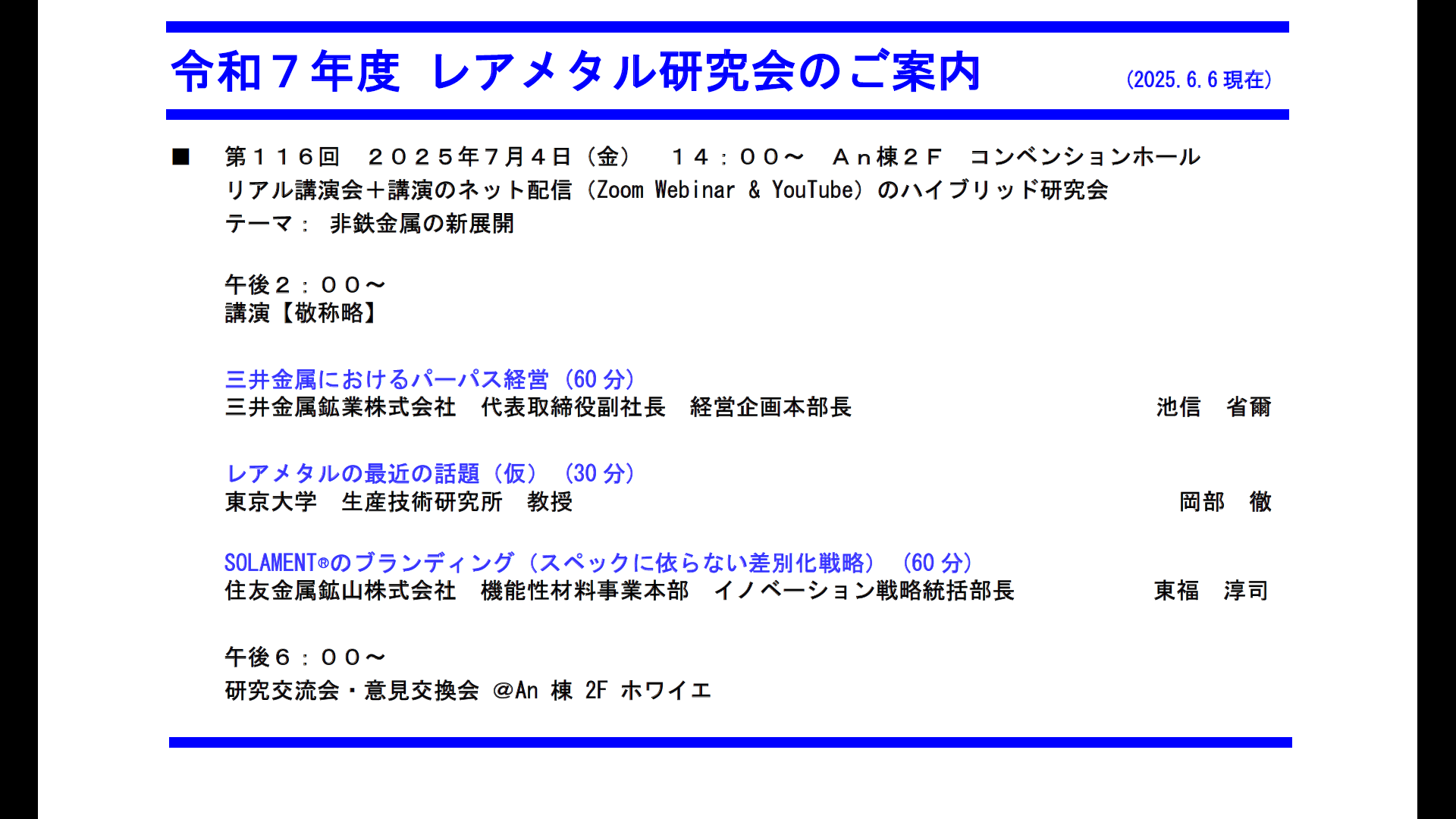 2
前回の話題
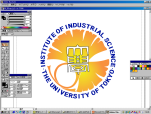 Institute of Industrial Science
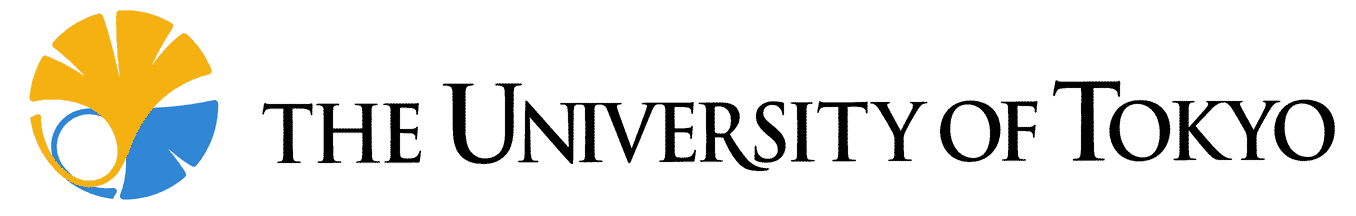 ウクライナのレアアースについて
東京大学 生産技術研究所
持続型エネルギー・材料統合研究センター
教授
岡部　徹
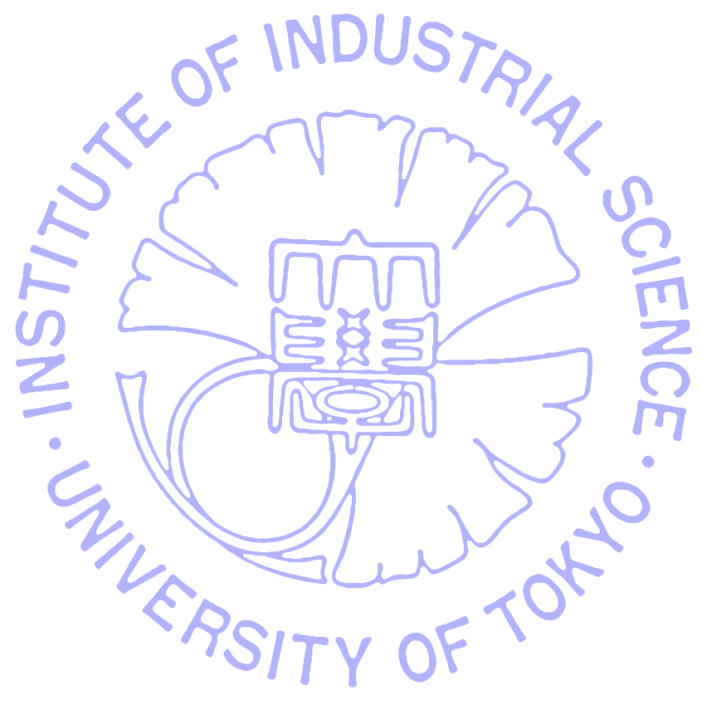 第115回 レアメタル研究会
２０２５年３月２１日（金）
'レアメタルの最近の話題' （30分）,
東京大学生産技術研究所A棟コンベンションホール, 
[東京] (2025.2.11).
[Speaker Notes: 令和６年度 レアメタル研究会のご案内 　　(2025.2.3現在)

■	第１１５回　２０２５年３月２１日（金）　１４：００～　Ａｎ棟２Ｆ　コンベンションホール
リアル講演会＋講演のネット配信（Zoom Webinar & YouTube）のハイブリッド研究会
テーマ： バッテリーメタルの現状と将来

午後２：００～
講演【敬称略】 

レアメタルフリーあるいはレアメタル使用を最小化する電池の動向と展望 (60分)
株式会社テクノバ　ＯＢ	井田　和彦

レアメタルの最近の話題 (30分)
東京大学　生産技術研究所　教授	岡部　徹

ニッケル資源、精錬、リサイクル、ＢＥＶ用途と需給 (60分)
東京大学 生産技術研究所 特任教授	黒川　晴正

このあと総合討論を予定

午後６：００～
研究交流会・意見交換会 ＠An 棟 2F ホワイエ]
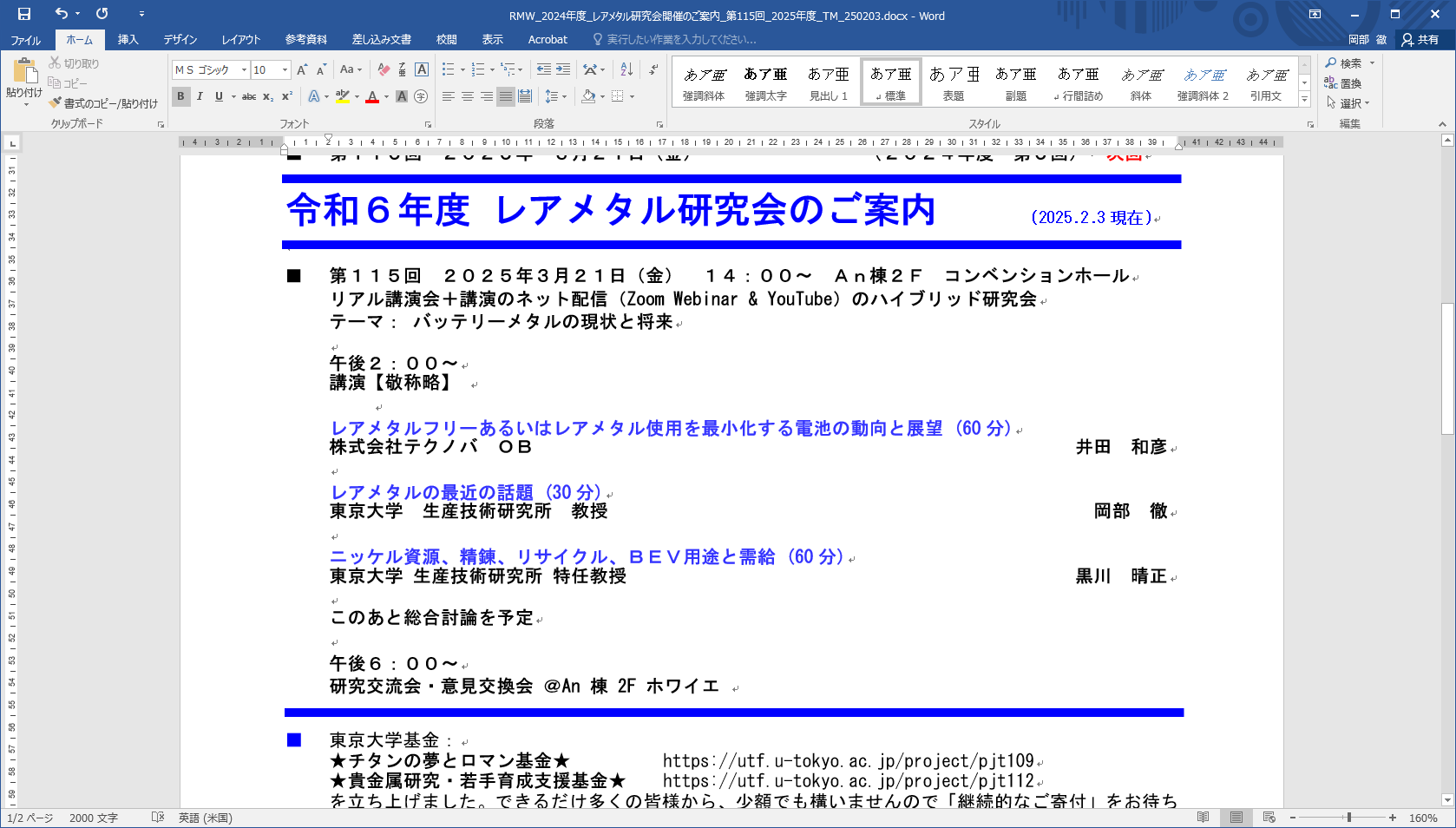 5
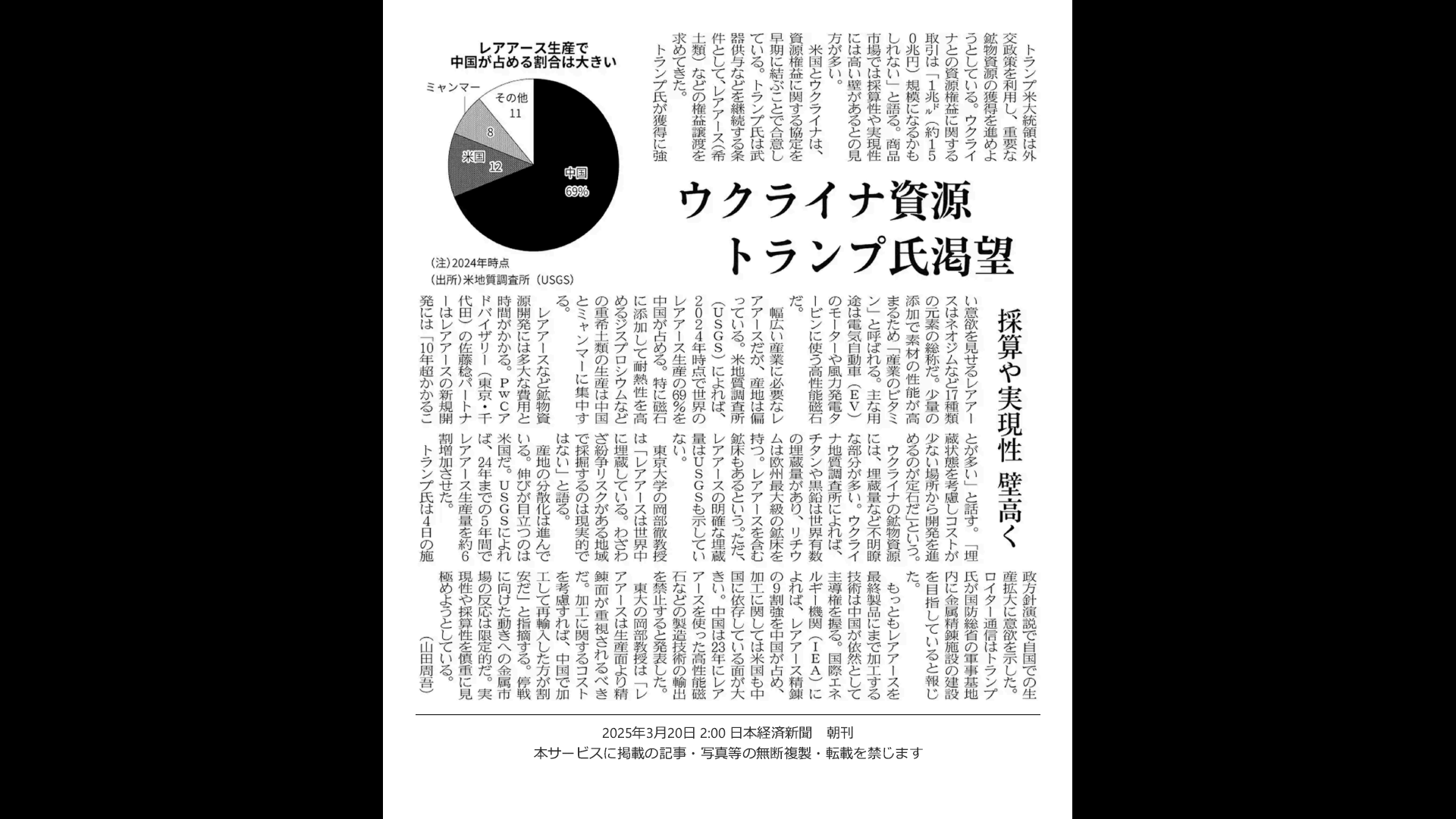 ２０２５年３月２０日(木) 
日本経済新聞　朝刊　９面.
6
最近のレアメタルのホットな話題
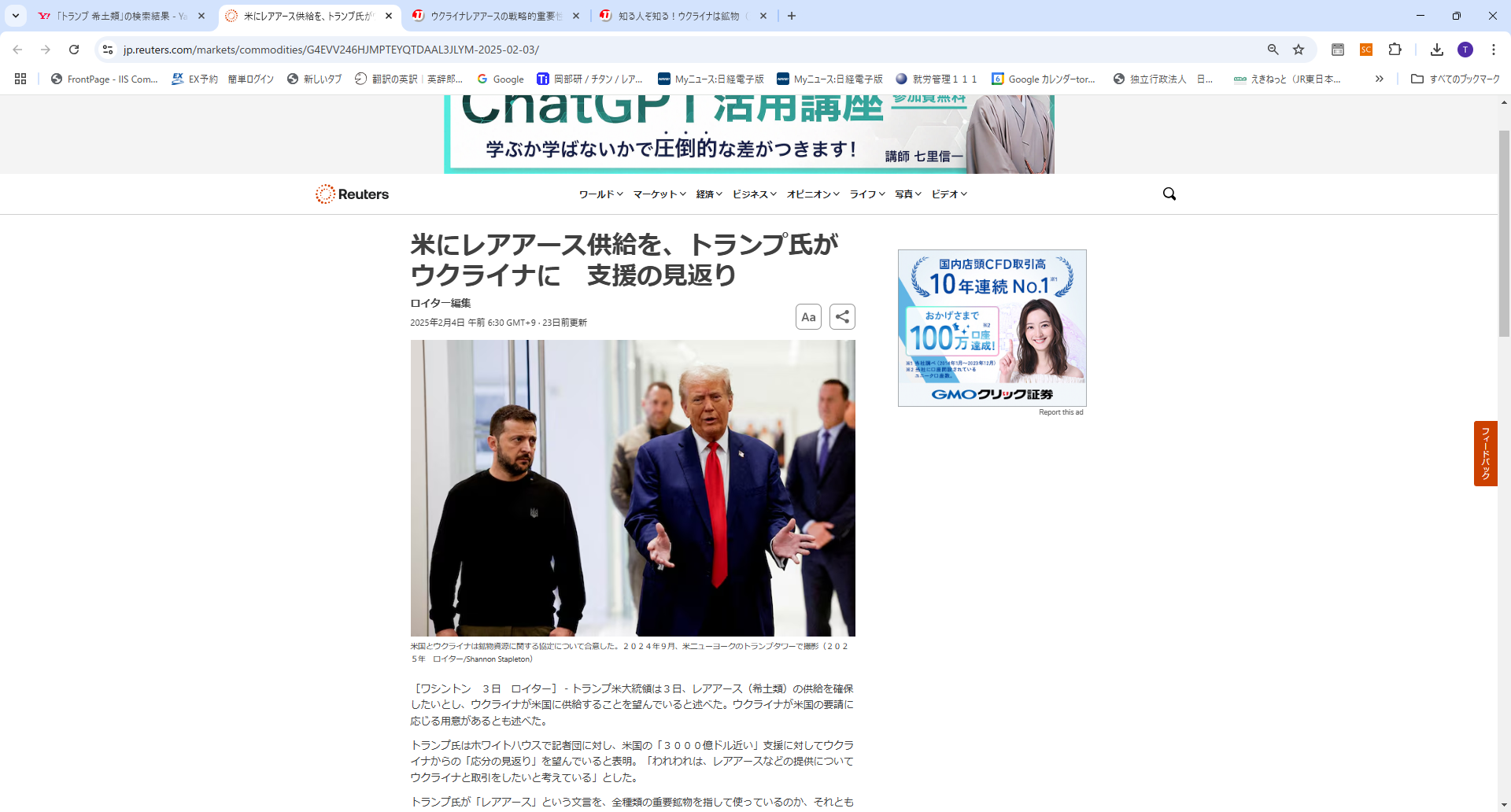 https://jp.reuters.com/markets/commodities/G4EVV246HJMPTEYQTDAAL3JLYM-2025-02-03/
8
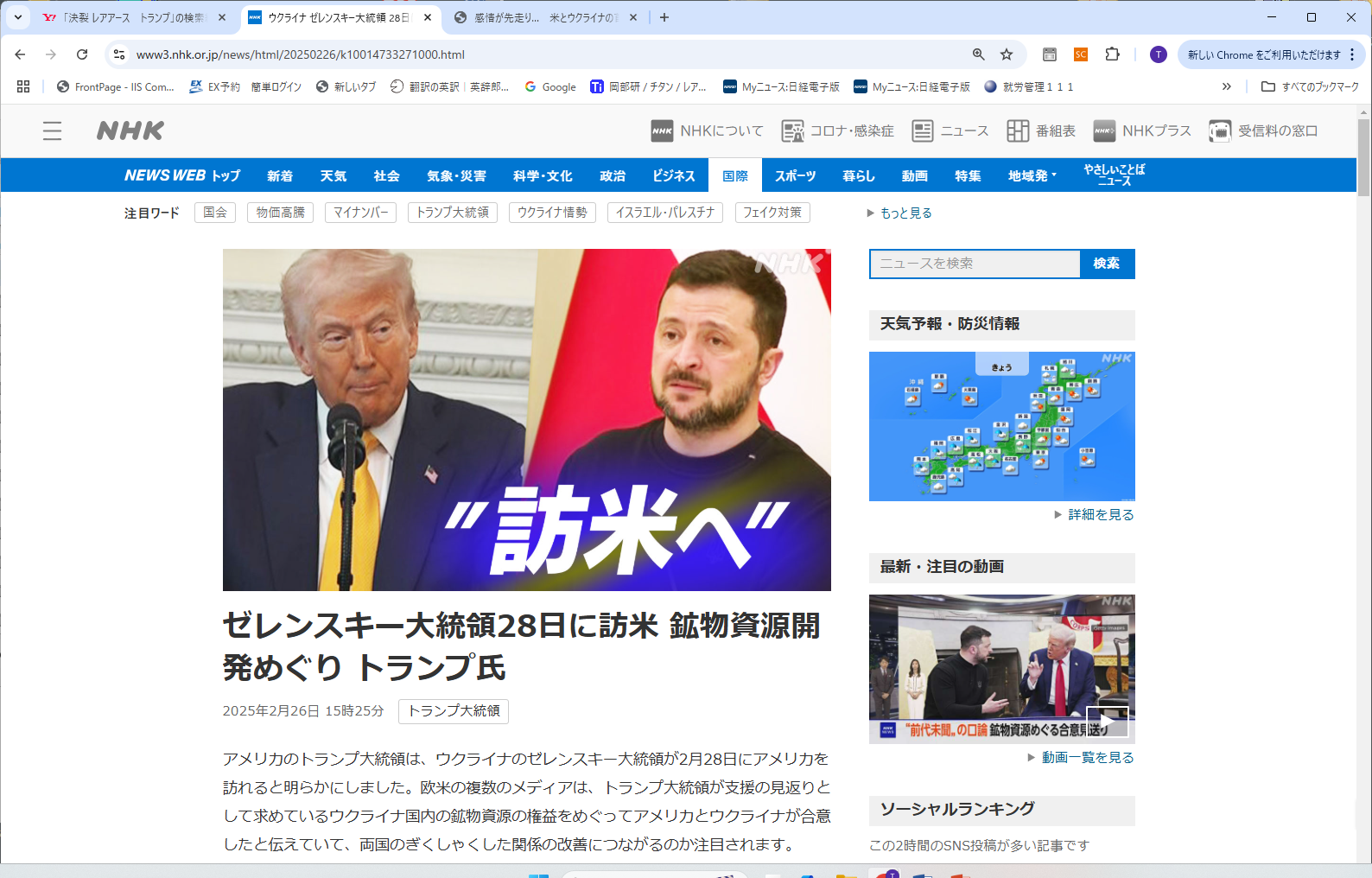 https://www3.nhk.or.jp/news/html/20250226/k10014733271000.html
9
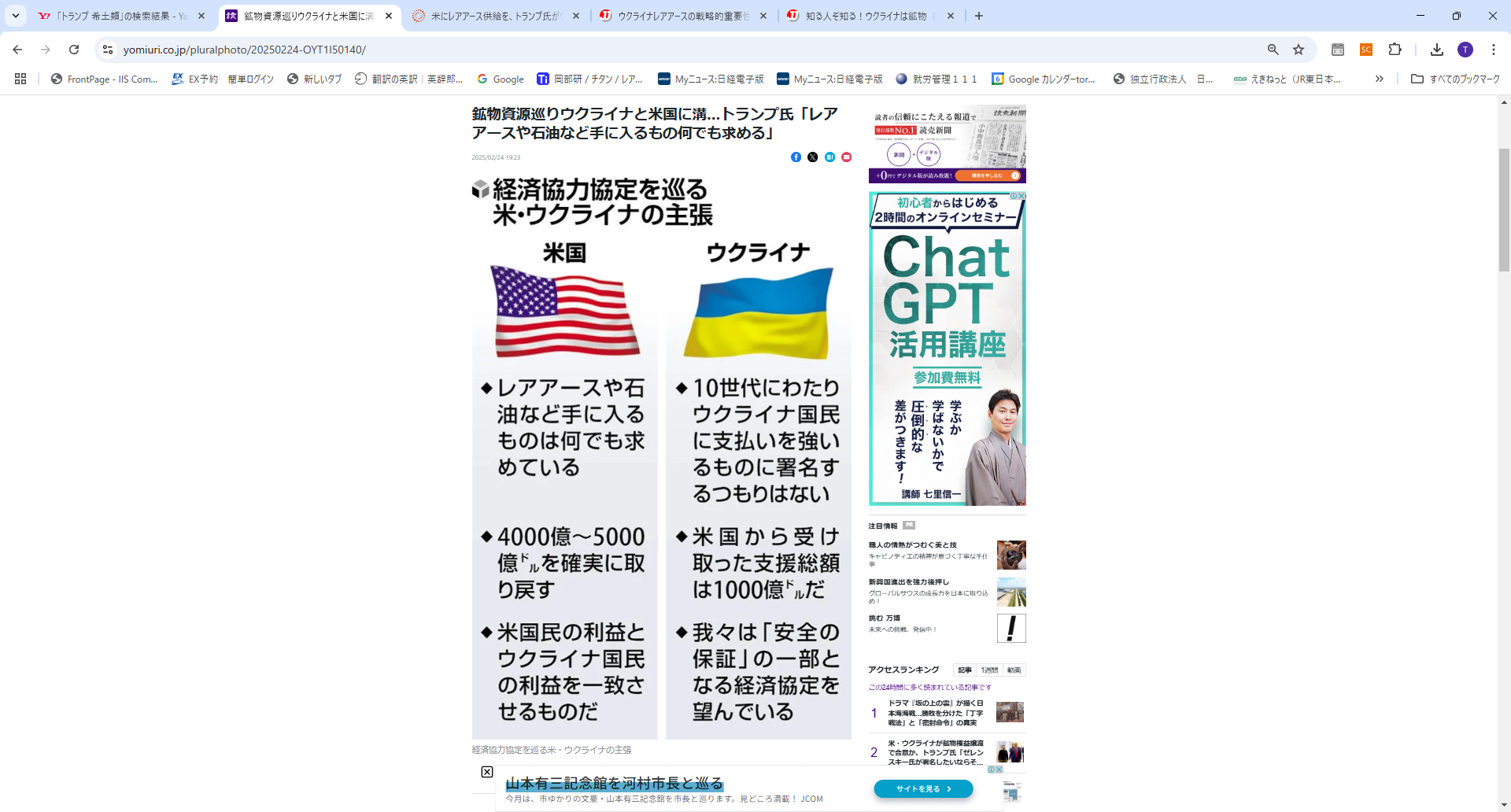 鉱物資源巡りウクライナと米国に溝…トランプ氏「レアアースや石油など手に入るもの何でも求める」
https://www.yomiuri.co.jp/world/20250224-OYT1T50053/
10
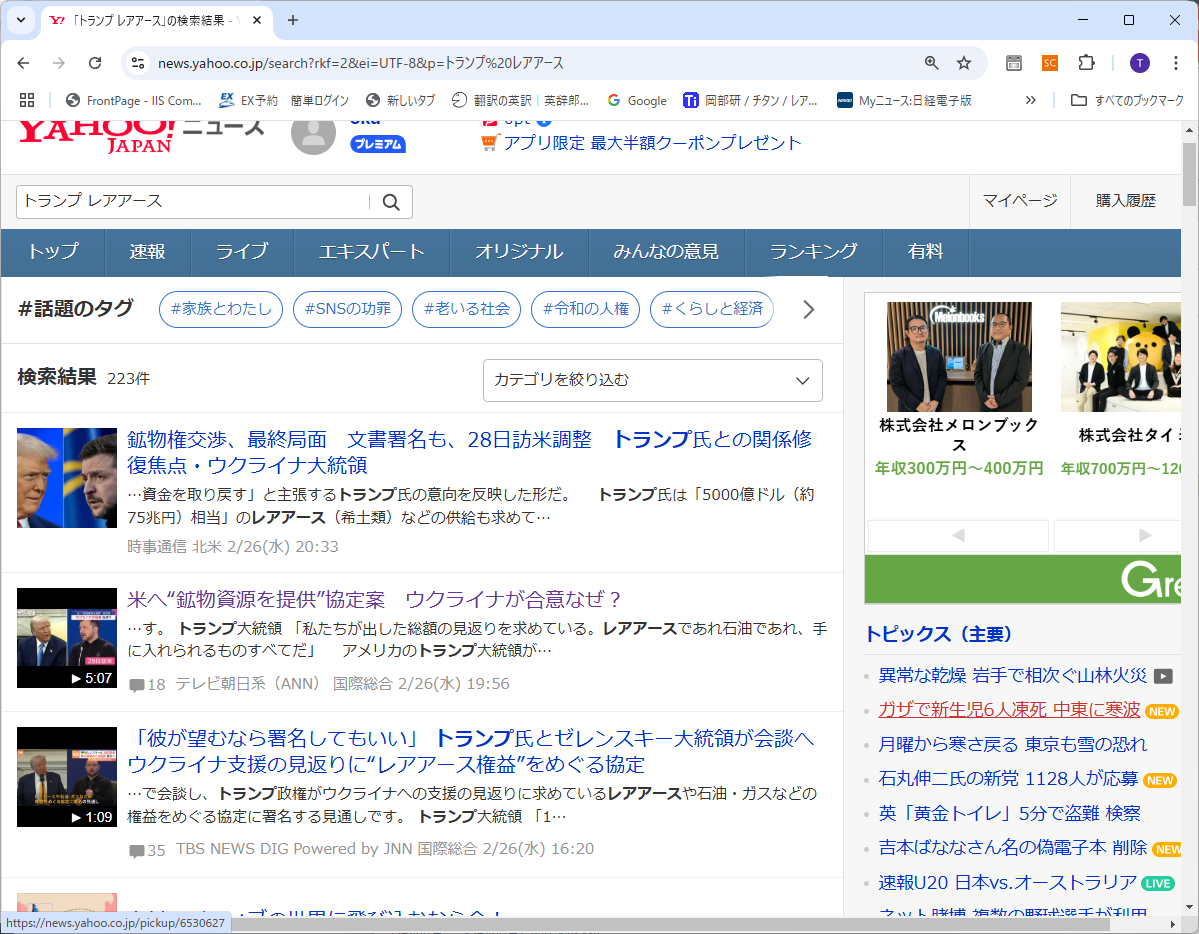 11
トランプ大統領もゼレンスキー大統領も、ともに、レアアース（希土類）が何かを理解していない可能性がある。

ウクライナは、チタンなどのレアメタルについては、豊富な資源を有する。

しかし、レアアース（希土類）については、世界的な競争力のある鉱床があるとは考えにくい。

レアアースを製錬するサイトが、ウクライナで立ち上がるとも思えない。
12
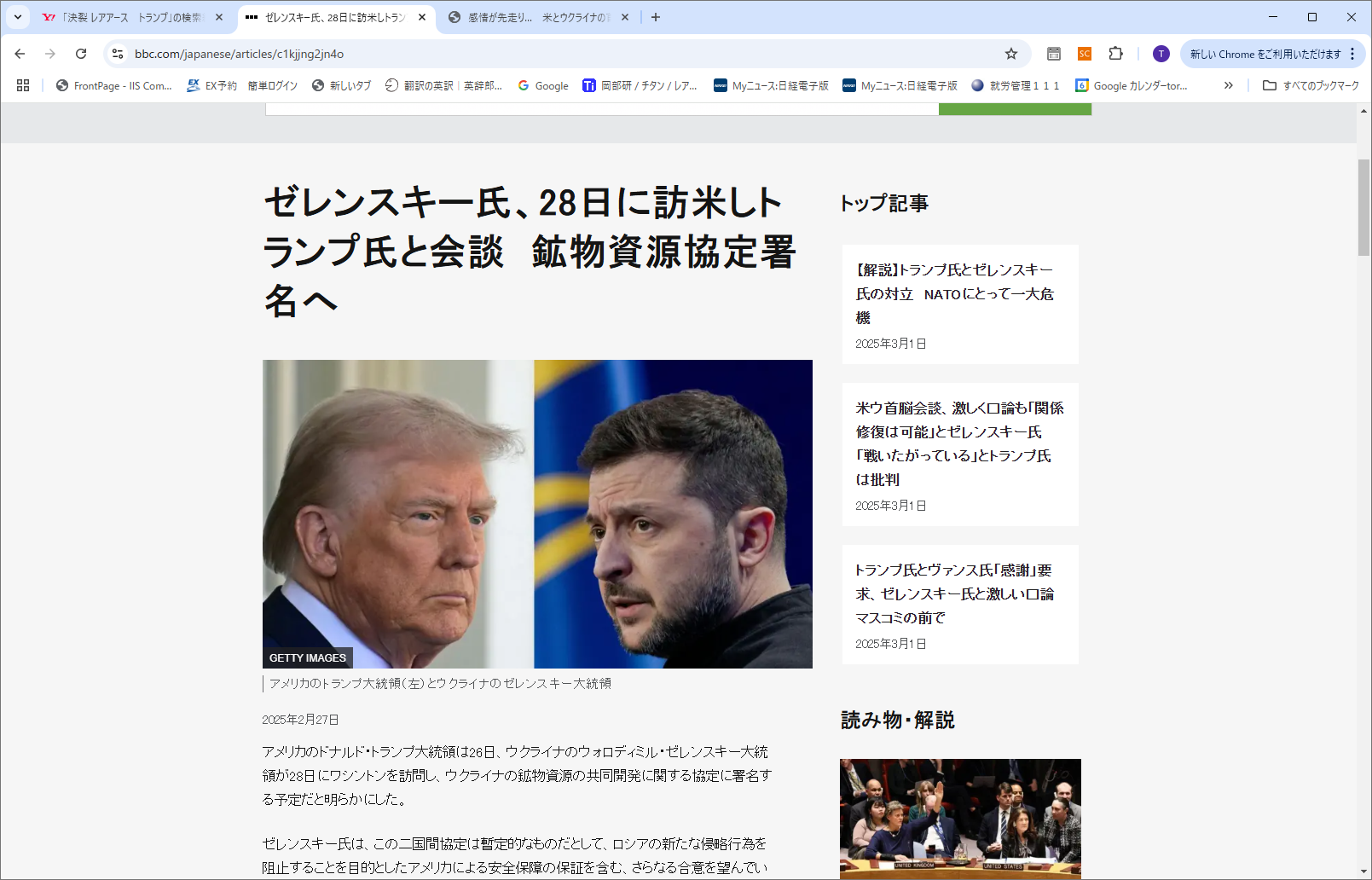 https://www.bbc.com/japanese/articles/c1kjjng2jn4o
13
この後、予想外の展開となる。。。。。
14
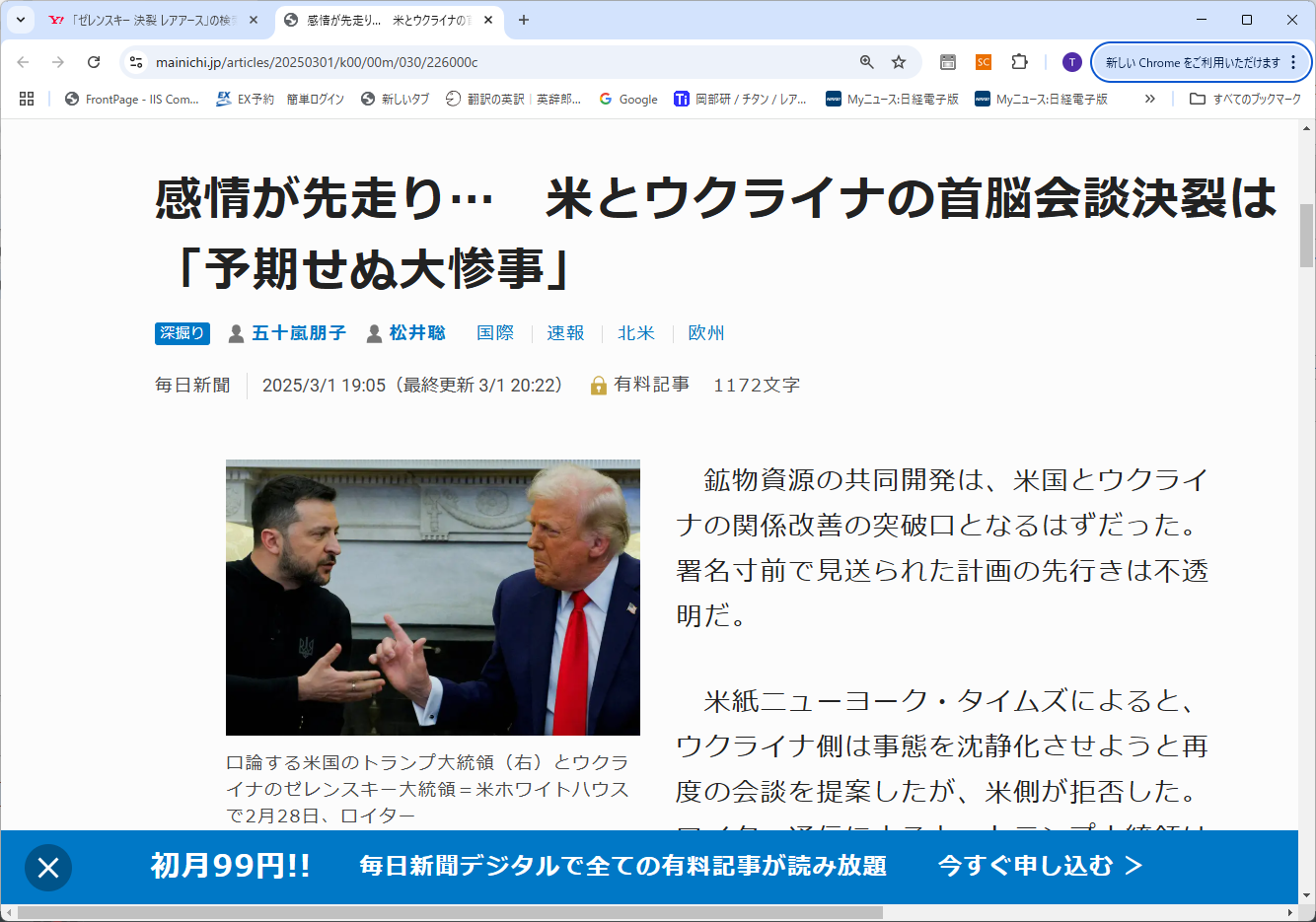 https://mainichi.jp/articles/20250301/k00/00m/030/226000c
15
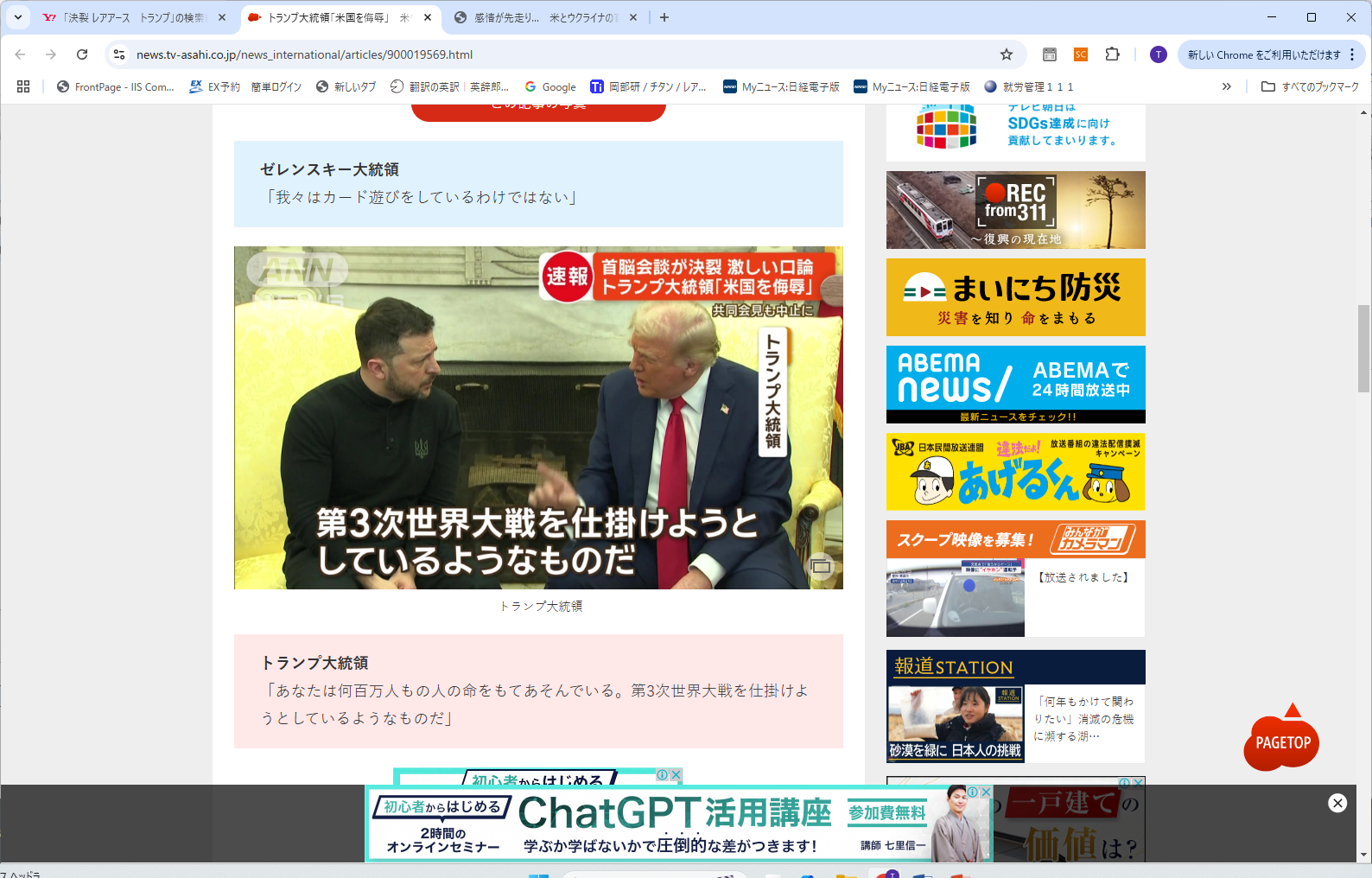 https://news.tv-asahi.co.jp/news_international/articles/900019569.html
16
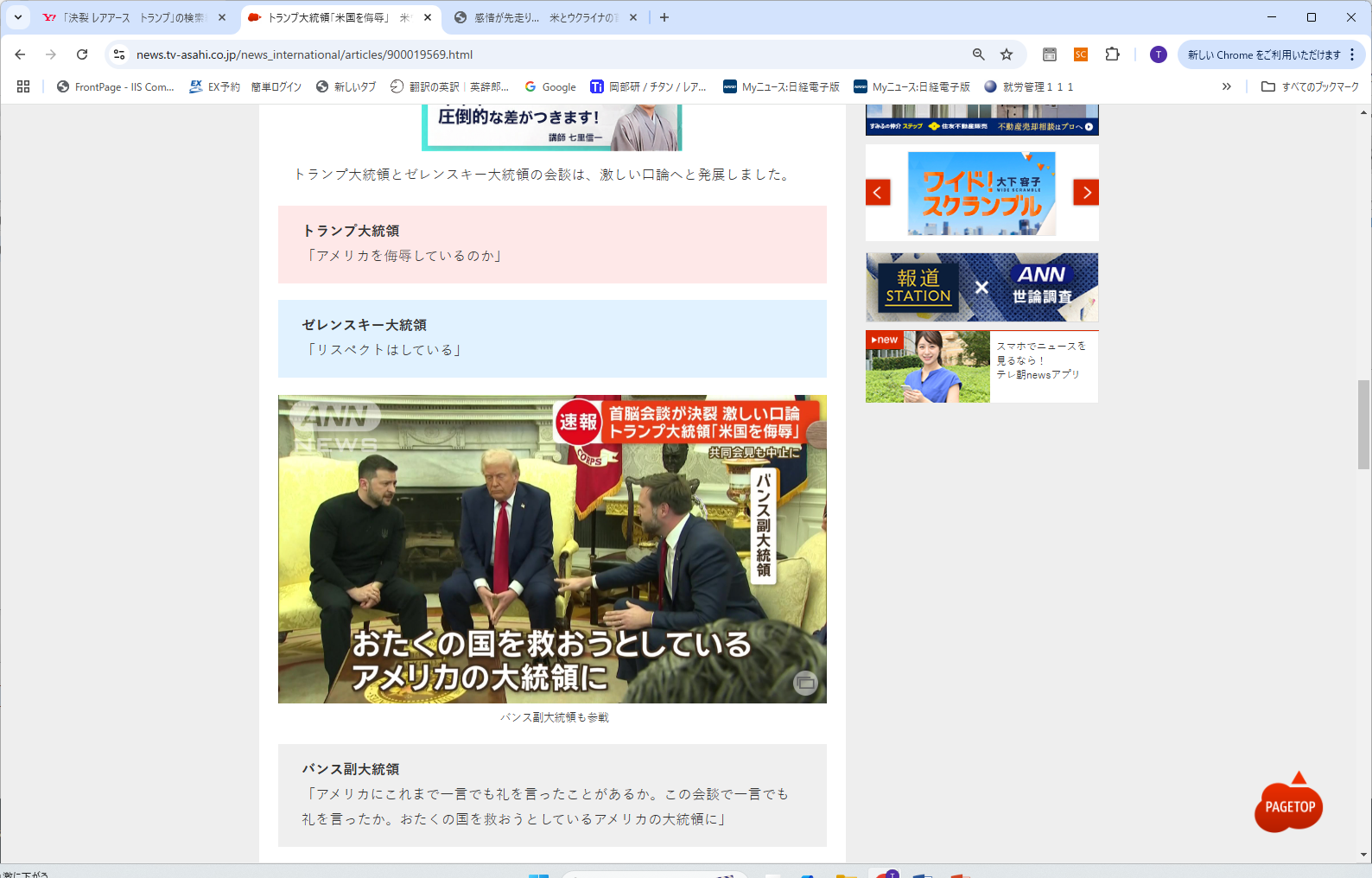 https://news.tv-asahi.co.jp/news_international/articles/900019569.html
17
３月１日(土) 読売テレビの報道番組「ウェークアップ」(土曜あさ8時〜全国ネット)
18
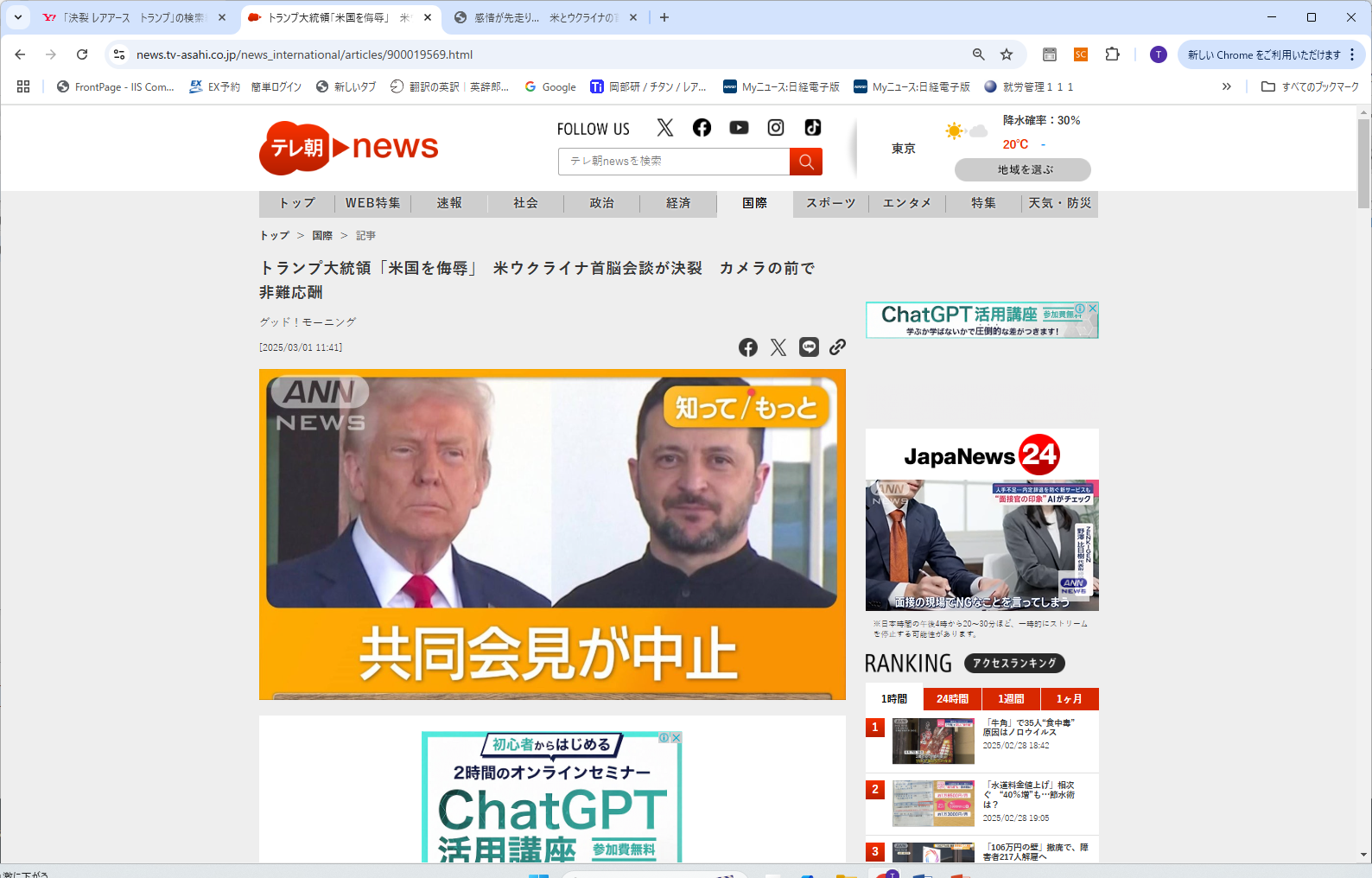 https://news.tv-asahi.co.jp/news_international/articles/900019569.html
19
岡部の個人的な見解：

トランプ大統領もゼレンスキー大統領も、ともに、レアアース（希土類）が何かを理解していない可能性がある。

ウクライナのレアアースの話題は、単なる政治トークのネタにすぎない可能性が高い。

ウクライナのレアアースは、高性能磁石の“材料”ではなく、
停戦に向けた駆け引きの“材料”となっているのではないか。
20
レアアース（希土類）については、ウクライナに、世界的な競争力のある鉱床があるとは考えにくい。

レアアースの製錬を行うサイトが、ウクライナで立ち上がるとも思えない。

一方、
ウクライナは、チタンやマンガンなどのレアメタルについては、豊富な資源を有する。

鉄鉱石も豊富である。
21
以上、要するに、
（これまでに発見されていないタイプの鉱床や、局所的に特異に濃縮している鉱床が秘密裏に発見されている可能性は否定できないが、）ウクライナで大規模なレアアース鉱山が開発されることは、”現時点では”考えにくい。

レアアースではなく、チタンやマンガンなどのレアメタルの鉱物、さらには、鉄鉱石などについてはウクライナ産の鉱物資源の利用価値は大きい。
22
ウクライナは、戦後復興にむけて、膨大なインフラ整備やエネルギーが必要となる。

こうした意味では、ウクライナの鉄鋼やエネルギー関連の権益をもらう方が、米国にとっては、利が大きいと思われる。

→実際はそのようなディールになっているのではないか？
23
岡部の個人的な見解：

トランプ大統領もゼレンスキー大統領も、ともに、レアアース（希土類）が何かを理解していない可能性がある。

ウクライナのレアアースの話題は、単なる政治トークのネタにすぎない可能性が高い。

ウクライナのレアアースは、高性能磁石の“材料”ではなく、
停戦に向けた駆け引きの“材料”となっているのではないか。
24
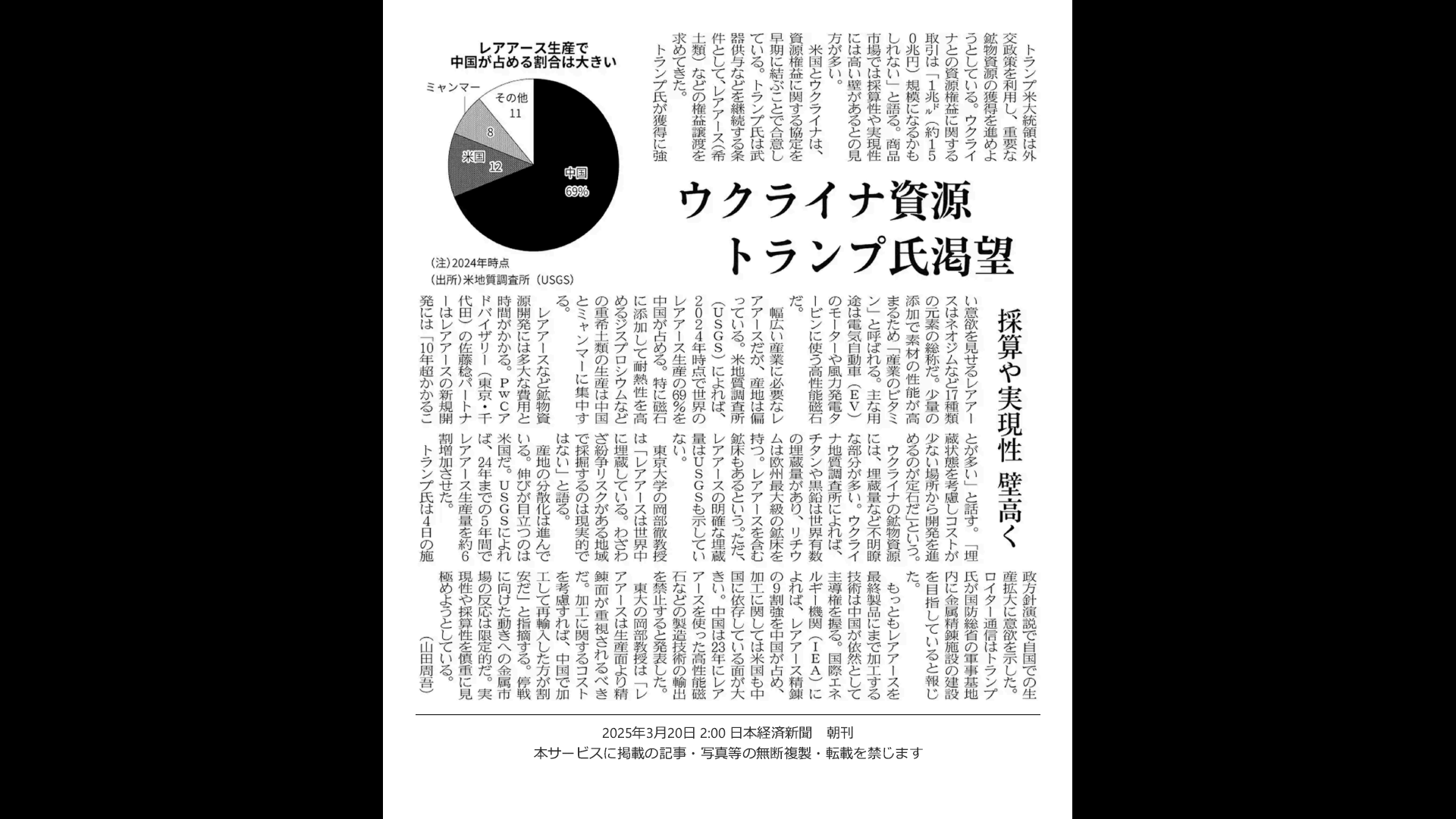 ２０２５年３月２０日(木) 
日本経済新聞　朝刊　９面.
25
さらに詳しいことを知り合い人は、

ウクライナのレアアースについて　(40 分)
（レアメタル研究会（第１１５回） ２０２５年（令和７年）３月２１日（金））
https://youtu.be/E3X-_6RvimQ?t=5692

→ウクライナのレアアースは、”磁石の材料”ではなく、”政治の材料”となっていると、岡部は主張
→さらには、ウクライナ戦争の背景について、レアメタルおよび軍事産業の視点から切り込む


=== 昨年の話題の報道 === 

日経に掲載された、岡部　徹の環境問題に関する記事が、発端となり、AbemaTVに岡部が出演し、各所で話題となっています。
★すでに、66万ダウンロードとなっています★

https://www.youtube.com/watch?v=HtVEPmbPdIY

【核心】EVは環境に優しい？製造プロセスの害悪どう評価？CO2だけに気を取られすぎ？レアメタル研究の権威に聞く｜アベプラ
「EVは環境に優しい」はウソ？製造段階の廃棄物に有毒性が?正しい環境評価とは
 ABEMA Prime #アベプラ【公式】

#アベプラ【平日よる9時〜生放送】28分
2024年2月5日(月)、21:30〜放送　（大雪の中、テレ朝＠六本木での収録でした。）

キャスト
MC : 大空　幸星
岡部　徹　(東京大学 生産技術研究所 教授)
河崎　環　(コラムニスト)
紗倉　まな　(AV女優)
パックン　(お笑いタレント)
田中　萌　(テレビ朝日アナウンサー)
司会進行 : 仁科　健吾　(テレビ朝日アナウンサー)
ナレーター : 田所　あずさ
26
蛇足：

最近、岡部が真剣に取り組んでいる研究の紹介：

=== 昨年の岡部の真面目な講演 === 

溶融チタンから低酸素濃度のチタンを直接製造する革新的技術の開発　～ チタン製品の爆発的普及へと期待 ～(40 分)

２０２４年（令和６年）１１月１５日（金）　レアメタル研究会（第１１３回）、チタンシンポジウム（第８回）

https://www.youtube.com/watch?v=R5jTq6lR71g&t=9894s


=== 岡部が筆頭著者の論文 === 

https://webfs.iis.u-tokyo.ac.jp/public/8QJYwr2I75yRo4BpKShMNUdSo60W43KDXGQj5LytD0k8
27
先月の話題：
米国と中国のレアアースの取引について
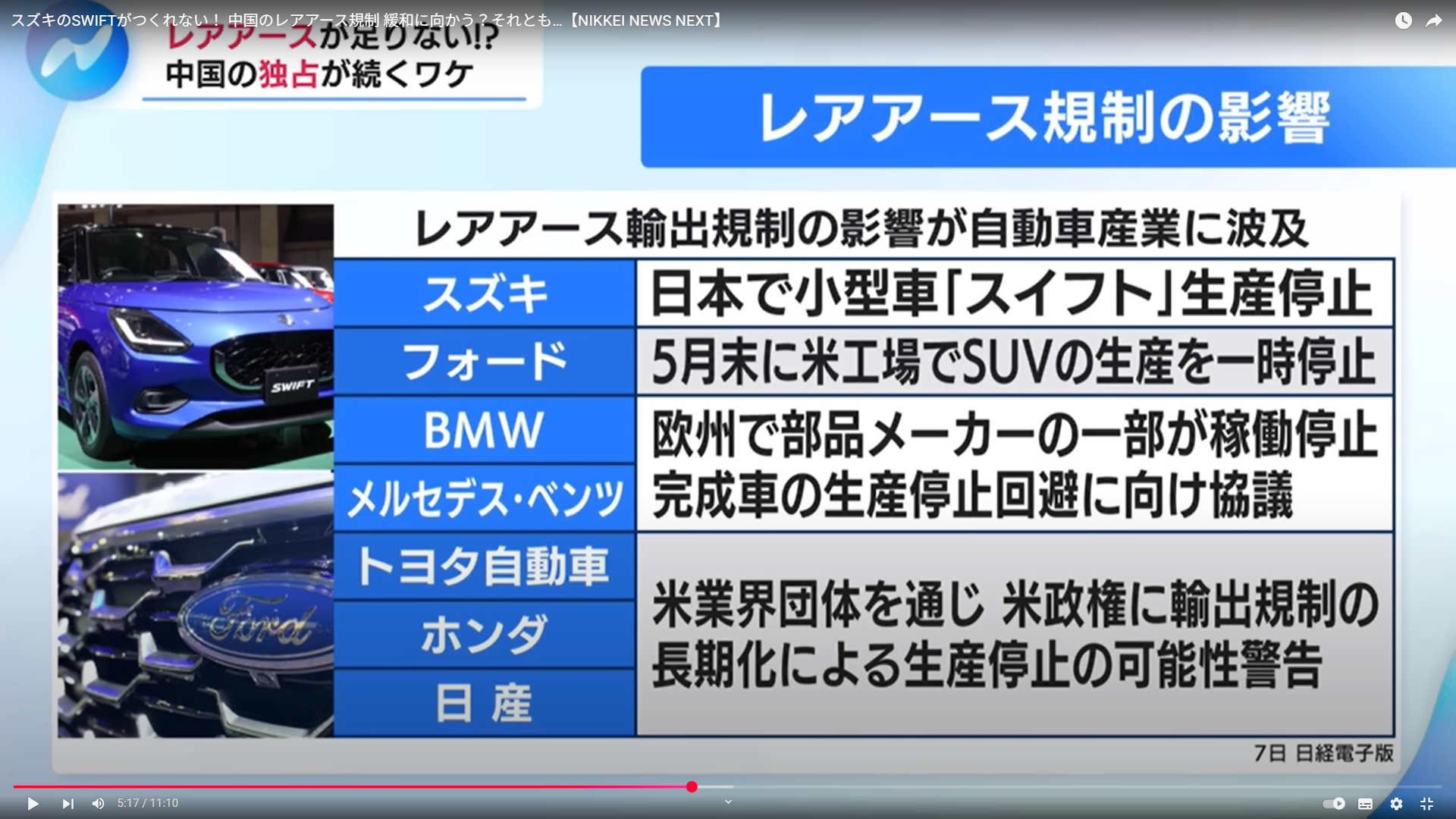 スズキのSWIFTがつくれない！ 中国のレアアース規制 緩和に向かう？それとも…【NIKKEI NEWS NEXT】
テレ東BIZ
2025年6月11日
https://www.youtube.com/watch?v=o0cVh-4yUGU
29
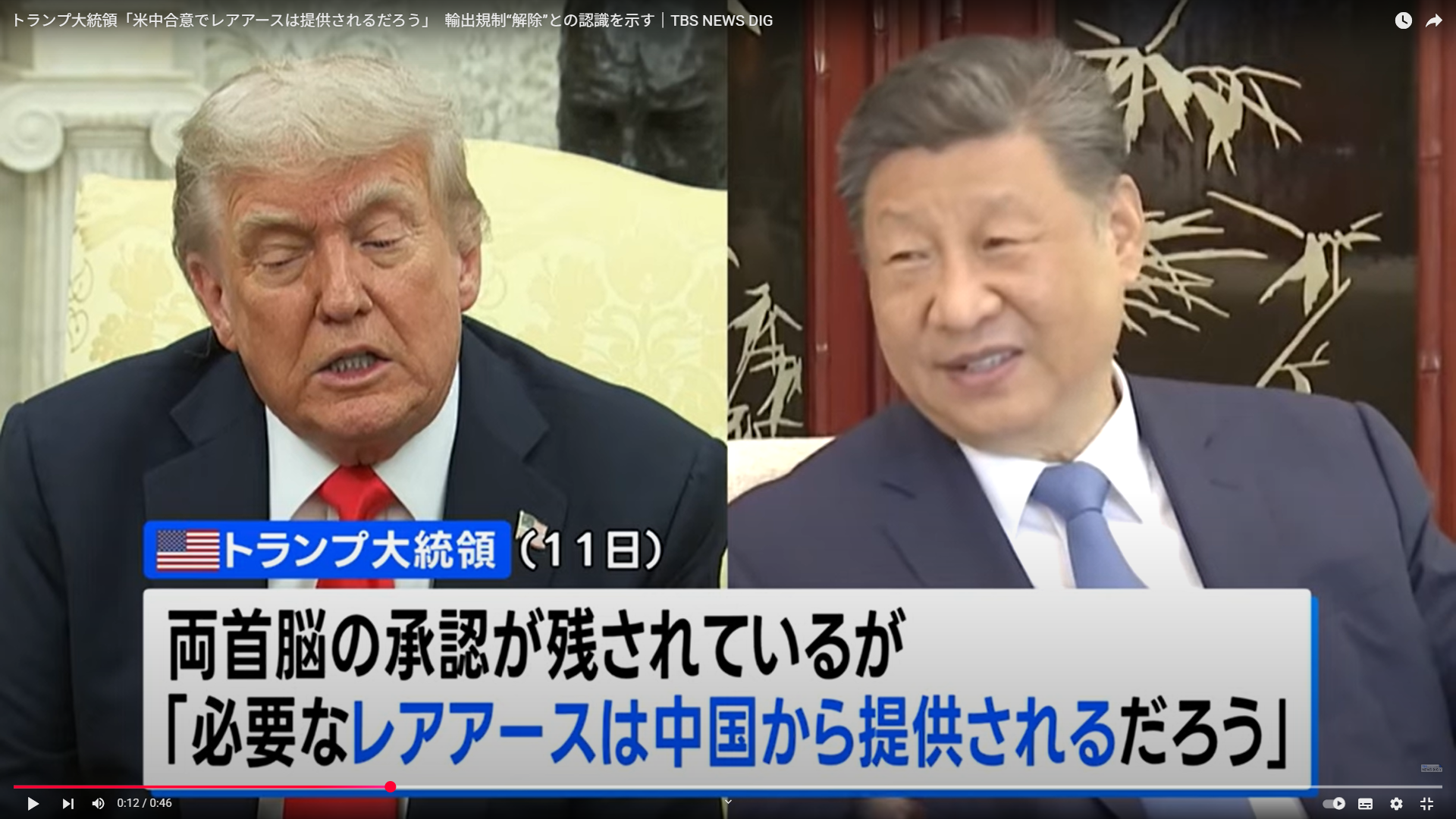 トランプ大統領「米中合意でレアアースは提供されるだろう」　輸出規制“解除”との認識を示す
TBS NEWS DIG Powered by JNN
2025年6月11日
https://www.youtube.com/watch?v=E5sFl2q0YxU
30
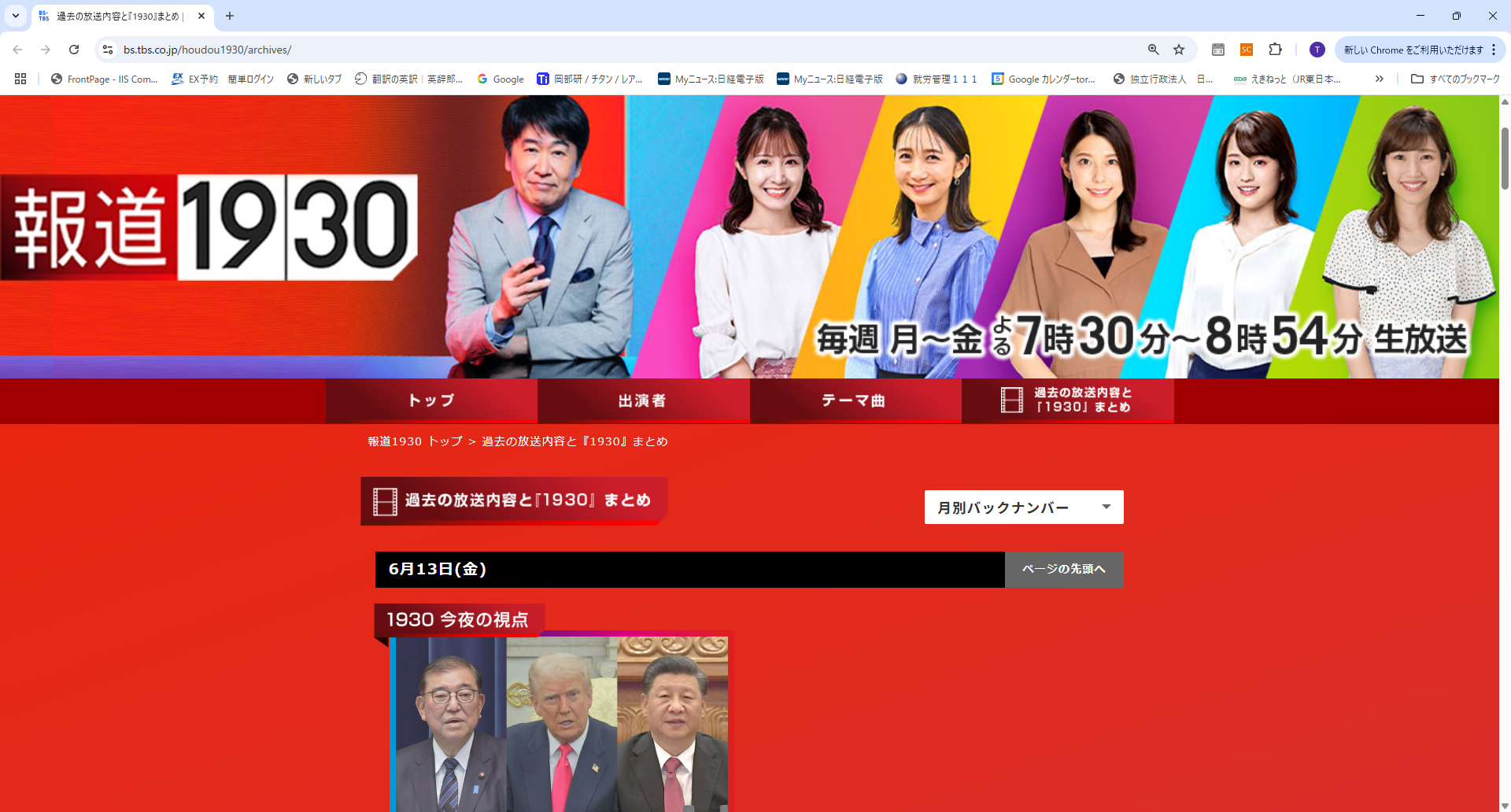 https://bs.tbs.co.jp/houdou1930/archives/
イスラエルが先制攻撃　標的はイラン核施設関税交渉「米国は本気だ」　日米“毎週”協議で進展は
イスラエルのイラン攻撃最新情報　イラン最高指導者「必ず報いを」
「現状が続くと思うのは誤りだ」　USTR 元ナンバー2 が明かしたアメリカのいら立ち
中国に握られる？産業の生殺与奪　レアアース独占で進む資源武器化　日米に打つ手はあるのか
ゲスト
高橋和夫（放送大学 名誉教授）　杉山晋輔（元駐米大使）　今村卓（丸紅経済研究所社長）　パトリック・ハーラン
31
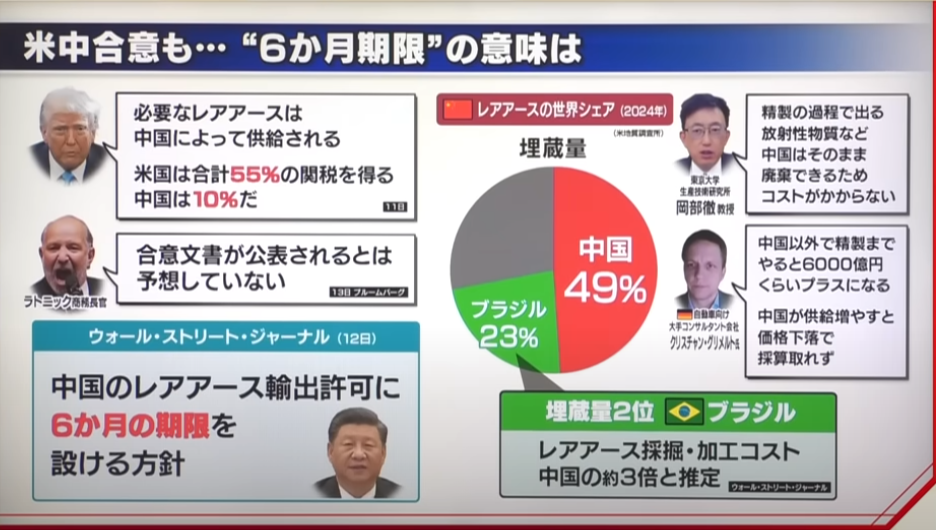 イスラエルがイラン核施設など攻撃 自動車関税25％「さらに引き上げも」交渉の行方は【6月13日(金) #報道1930】https://youtu.be/j_qyCh3bj7o?si=inuBO03ETa0nh0jD
32
今回の話題：
米とレアメタルの物流と価格について
令和の米騒動からの考察
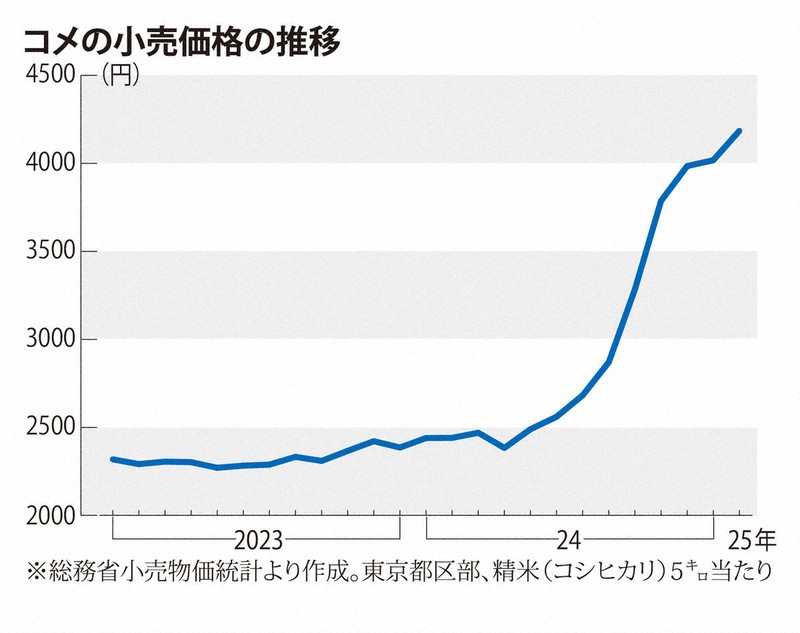 東京都、精米（コシヒカリ）５ｋｇあたりの価格
https://mainichi.jp/graphs/20250310/mpj/00m/020/151000f/20250310k0000m020225000p
34
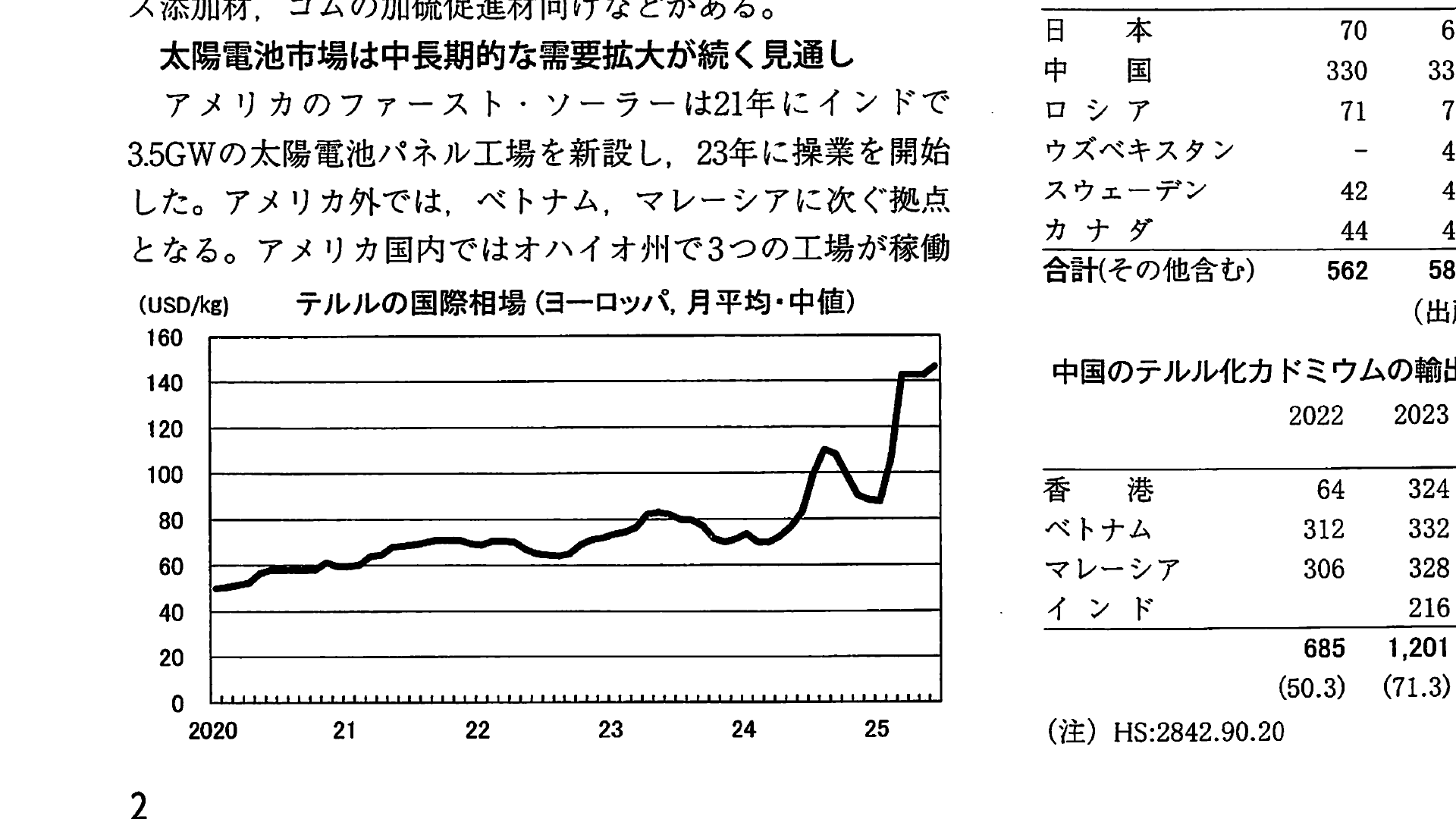 出典：　レアメタル　ニュース　No.3121　2025年（令和7年）6月24日　p.2
35
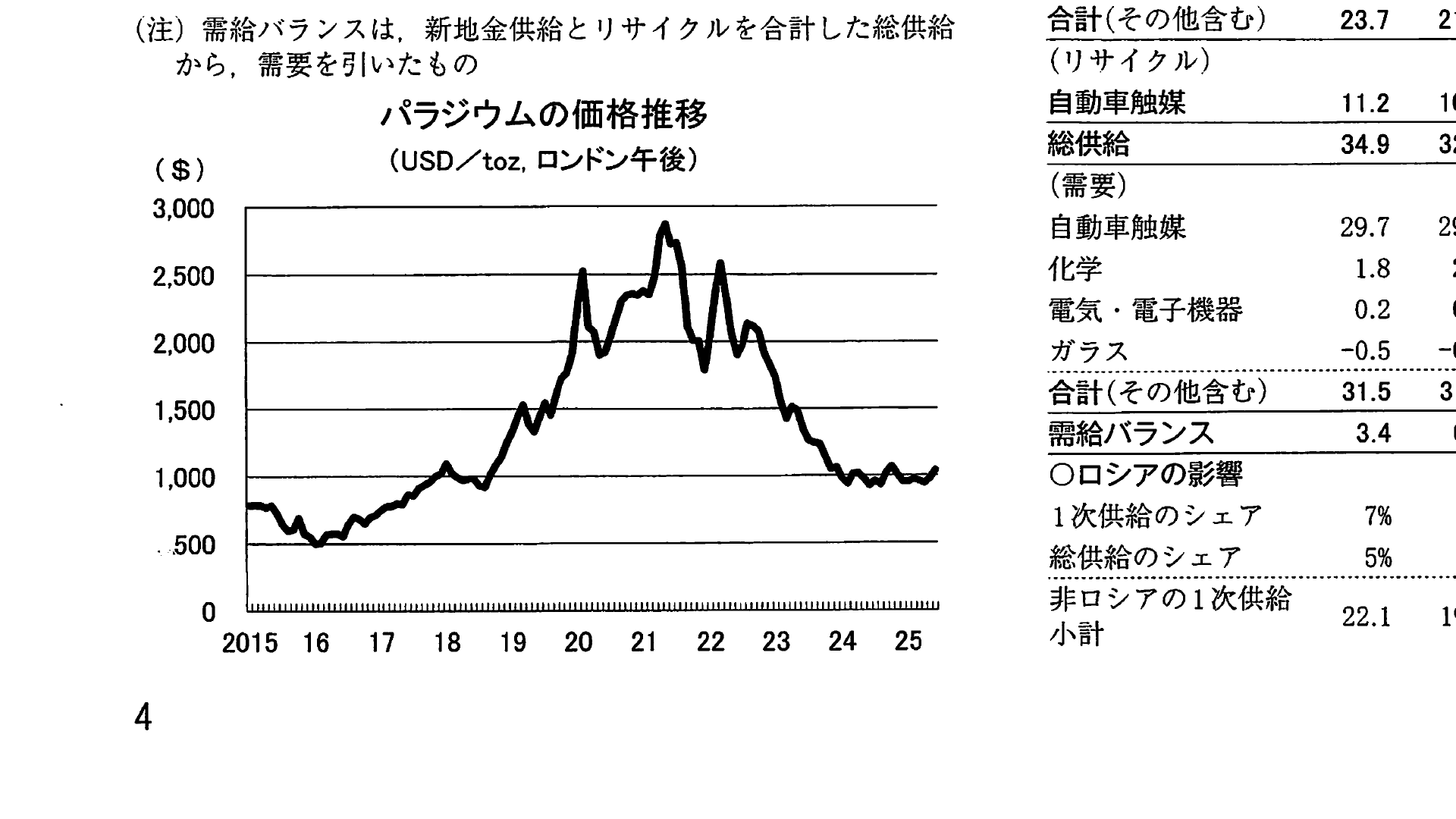 出典：　レアメタル・ニュース　No.3121　2025年（令和7年）6月24日　p.4
36
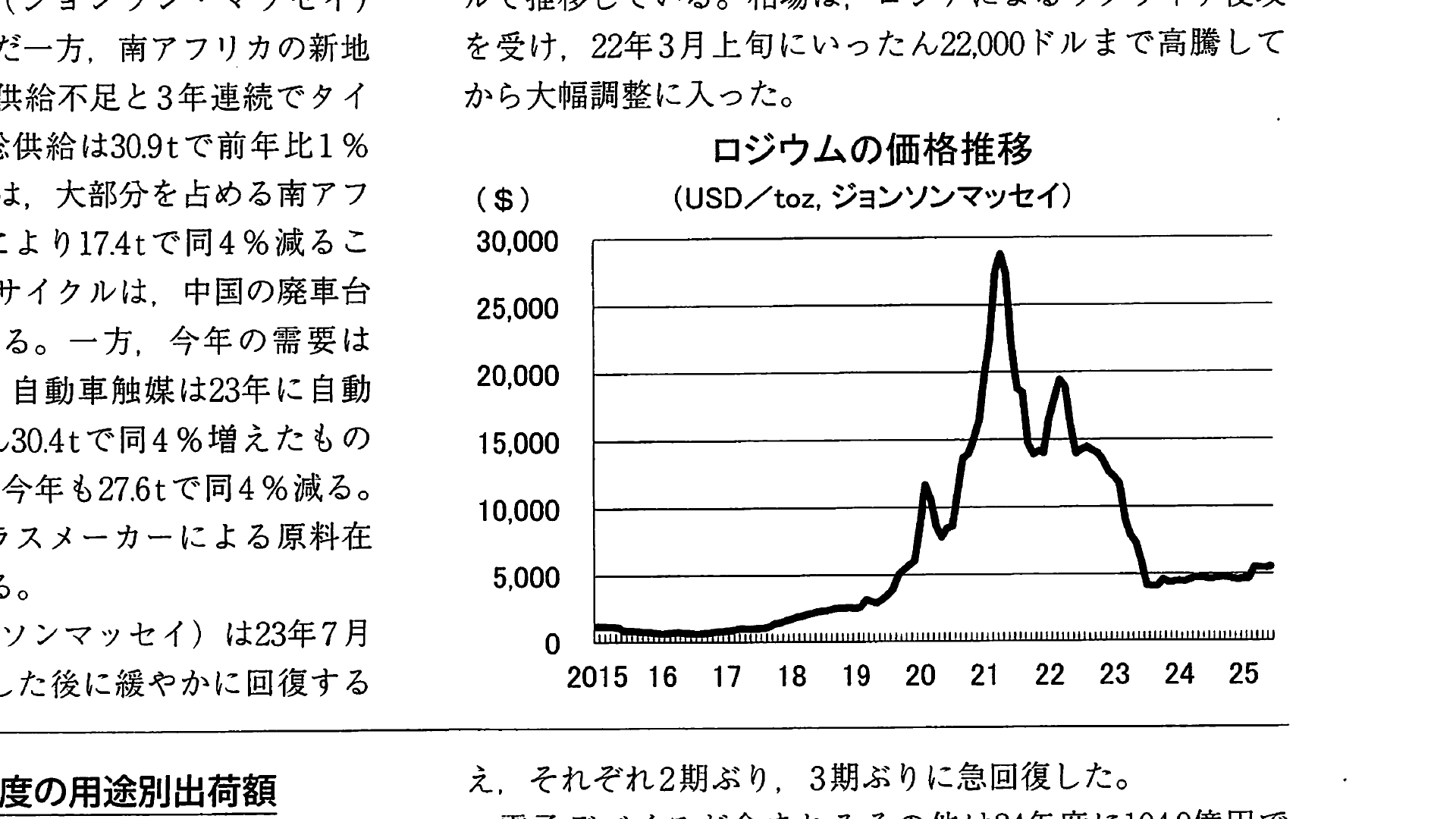 出典：　レアメタル・ニュース　No.3121　2025年（令和7年）6月24日　p.5
37
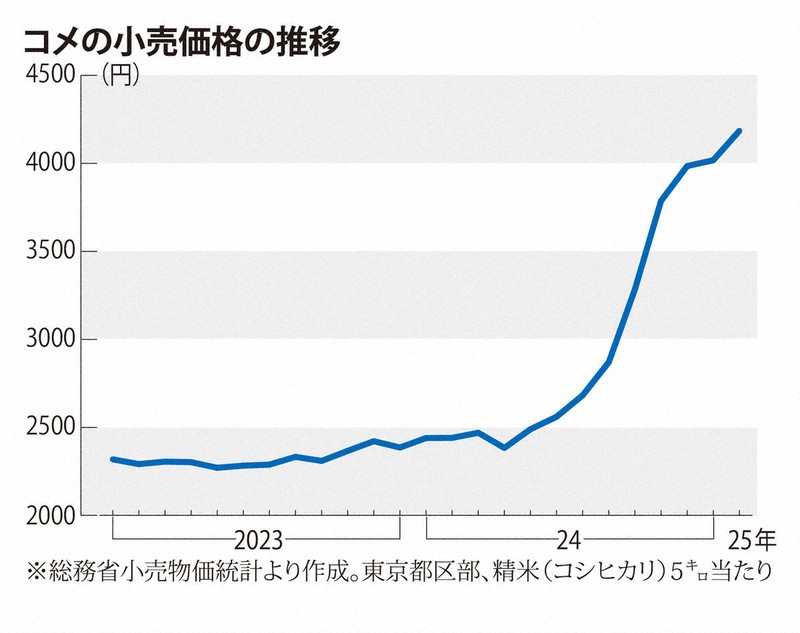 東京都、精米（コシヒカリ）５ｋｇあたりの価格
https://mainichi.jp/graphs/20250310/mpj/00m/020/151000f/20250310k0000m020225000p
38
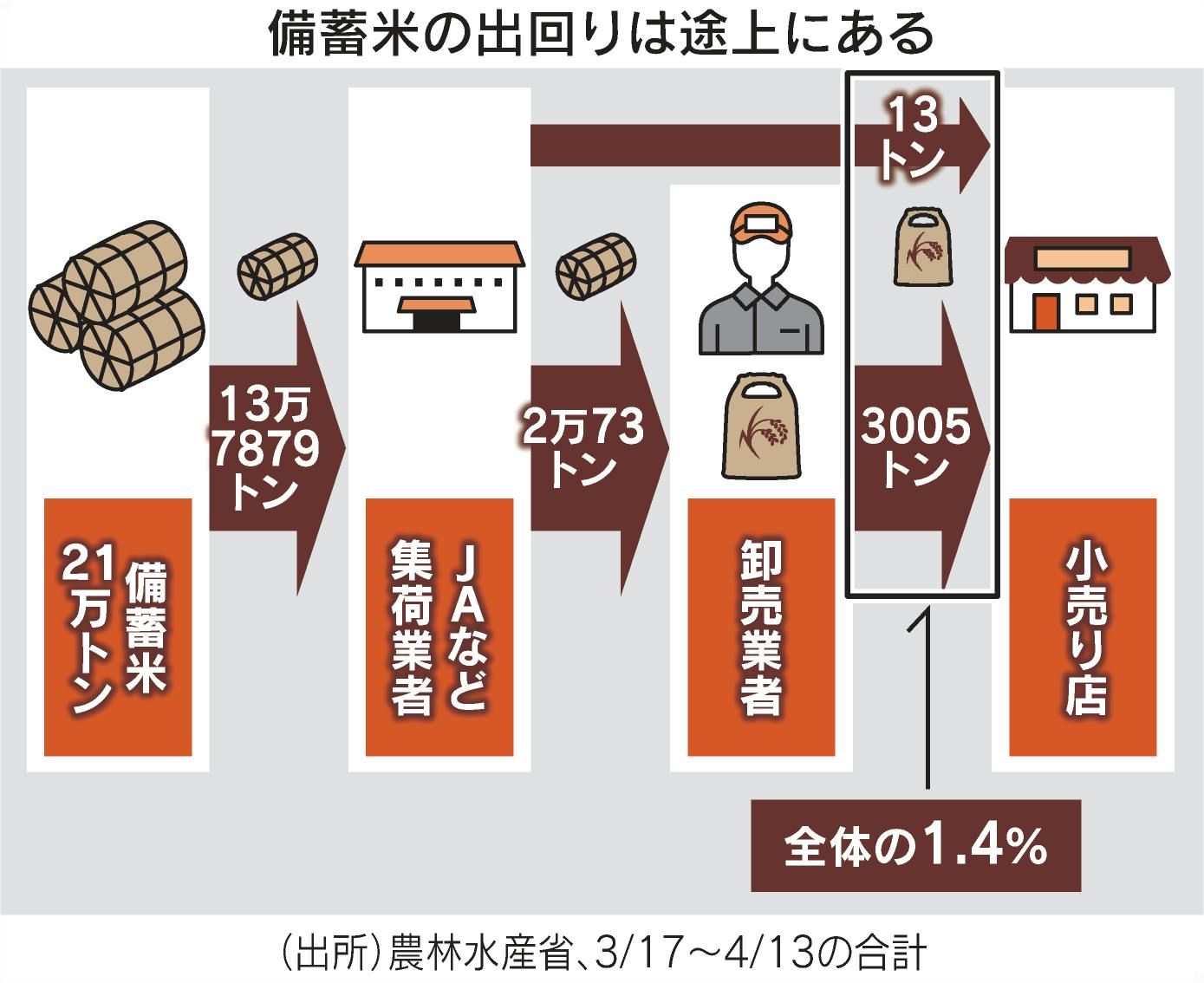 備蓄米、小売り流通1.4%どまり　卸受け入れ追いつかず
日本経済新聞　2025年4月30日 18:44 [会員限定記事]
39
岡部の感想：

政府が備蓄米を放出しても、ほとんど、備蓄米が市場に流れず、高値が維持された。

この事実をみて、岡部は、コメの世界にも「買い支え」による「高値誘導」という構図があることを知った。

レアメタルの世界では、「高値誘導のための買い支えは、一般的に行われる商行為」であるが、政府に保護された米市場で、そのような行為が許されるのか？と疑問に思った。
40
Q.　お米の生産原価について教えてください。

A.
お米の生産原価は、農家の規模や地域、栽培方法によって異なりますが、農林水産省の統計などからおおよその目安を知ることができます。
🌾 令和4年産（2022年）の例（個別経営体）

10アール（a）あたりの全算入生産費：約128,932円
60kgあたりの全算入生産費：約15,273円

この「全算入生産費」には、資本利子や地代なども含まれており、実際の経営コストを反映しています。

👨‍🌾 規模別の傾向（2023年データ）

大規模農家（15ha以上）：60kgあたり約11,000円台
中規模農家（5〜15ha）：  60kgあたり約12,000〜13,000円台
小規模農家（5ha未満）：  60kgあたり約14,000〜15,000円台

大規模になるほど機械化や効率化が進み、単位あたりのコストが抑えられる傾向があります。










🧾 主なコスト内訳（1kgあたりの例）
種苗費：約4.7円
肥料費：約21.1円
農薬費：約9.6円
機械費（農機具費）：約34.1円
労務費：約41.8円
地代・賃貸料：約27.3円
その他（光熱費、水利費など）：合計で約48円程度→ 合計：約186.9円/kg（玄米）
このように、肥料や燃料の価格変動が生産原価に大きく影響します。特に近年は肥料価格の高騰がコスト増の要因となっています。
もっと詳しく知りたい項目（例えば「有機栽培のコスト」や「販売価格との比較」など）があれば、ぜひ教えてください！
備考：　マイクロソフトＡＩ　Copilot からの出力(2025.6.14)
41
Q.　お米の生産原価について教えてください。

🧾 主なコスト内訳（1kgあたりの例）
種苗費：約4.7円
肥料費：約21.1円
農薬費：約9.6円
機械費（農機具費）：約34.1円
労務費：約41.8円
地代・賃貸料：約27.3円
その他（光熱費、水利費など）：合計で約48円程度→ 合計：約186.9円/kg（玄米）

このように、肥料や燃料の価格変動が生産原価に大きく影響します。特に近年は肥料価格の高騰がコスト増の要因となっています。
もっと詳しく知りたい項目（例えば「有機栽培のコスト」や「販売価格との比較」など）があれば、ぜひ教えてください！
備考：　マイクロソフトＡＩ　Copilot からの出力(2025.6.14)
42
Q.　お米の製造原価と販売価格との比較について教えてください。

A.
お米の製造原価と販売価格の比較は、農業経営の収益性を考えるうえでとても重要です。以下に、玄米1kgあたりのコスト構造と販売価格の目安をまとめました。
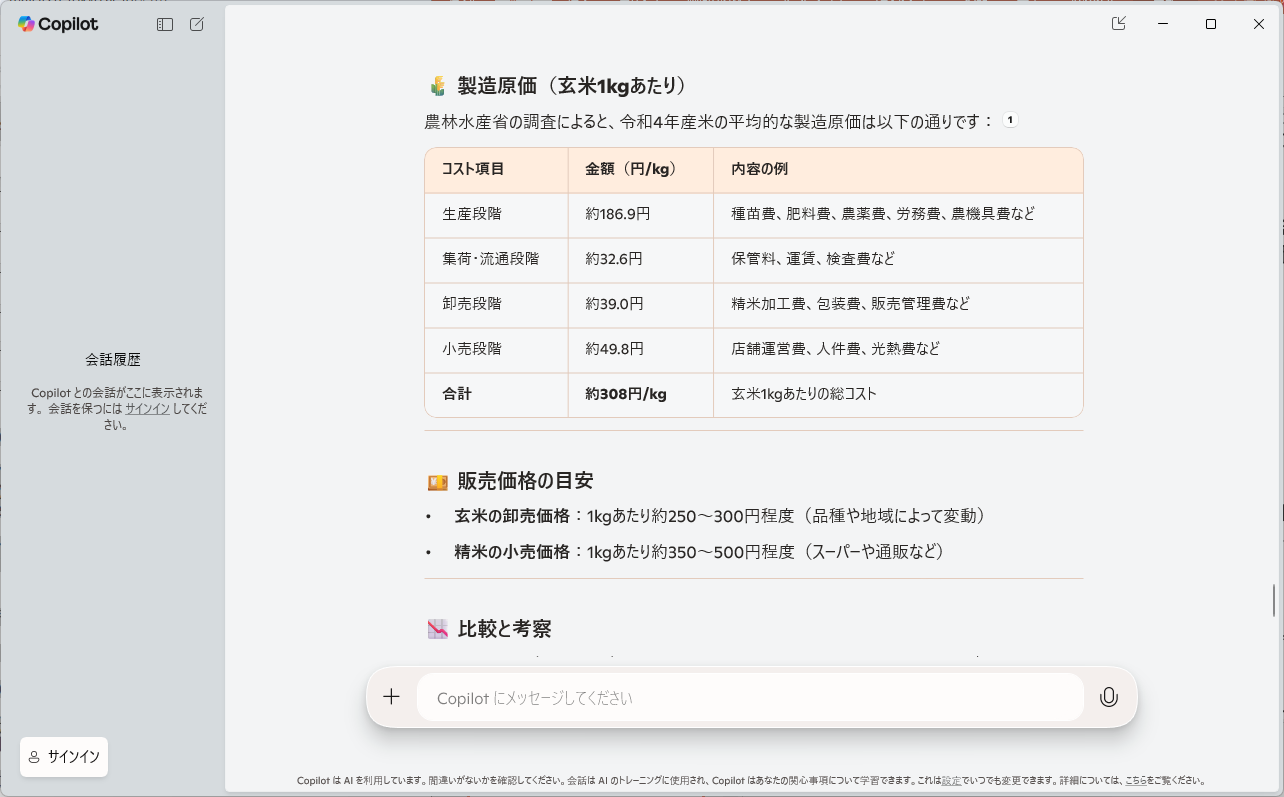 備考：　マイクロソフトＡＩ　Copilot からの出力(2025.6.14)
43
Q.　お米の製造原価と販売価格との比較について教えてください。

A.
📉 比較と考察
製造原価（308円/kg）に対して、小売価格はやや高めに設定されていますが、農家の手取りは卸売価格ベースであるため、利益は非常に薄いのが現状です。

特に小規模農家では、60kgあたりの生産費が15,000円を超えることもあり、販売価格がコストを下回るケースもあります。

一方、大規模農家では効率化により60kgあたり11,000円台に抑えられ、収益性が改善される傾向があります。

もし「有機米」や「ブランド米」など、特定の種類についての比較が知りたい場合は、それに応じたデータもご紹介できますよ。興味ありますか？
備考：　マイクロソフトＡＩ　Copilot からの出力(2025.6.14)
44
Q.　日本と米国のコメの価格を教えてください。

A.
日本と米国のコメの価格を比較すると、以下のような傾向があります。

🇯🇵 日本のコメ価格
国内平均価格（2025年6月時点）：5kgあたり約4,223円
ブランド米（コシヒカリなど）：5kgあたり約4,500〜5,600円
一般的なスーパーでの販売価格：5kgあたり約4,000〜4,500円

🇺🇸 米国のコメ価格
日本産コシヒカリ（輸入）：5kgあたり約3,000円（19.99ドル）
あきたこまち（輸入）：5kgあたり約2,700〜3,300円（18〜22ドル）
米国産カリフォルニア米（Calroseなど）：5kgあたり約1,800〜2,500円（12〜17ドル）

📉 比較と考察
日本国内のコメ価格は米国より高めですが、米国では日本産米が比較的安価に購入できる傾向があります。
米国産のカリフォルニア米は、日本の一般的なコメよりも安価で販売されており、現地の消費者に人気があります。
日本のコメ価格は近年上昇傾向にあり、供給不足や生産コストの増加が影響しています。
備考：　マイクロソフトＡＩ　Copilot からの出力(2025.6.14)
45
Q.　米国産の米を日本に輸入する場合の関税について教えてください。

A.
米国産の米を日本に輸入する場合、関税は非常に高く設定されています。日本では、米の輸入に関してミニマムアクセス制度と民間輸入の2つの方法があります。

ミニマムアクセス制度
世界貿易機関（WTO）のルールに基づき、日本政府が一定量の米を輸入する制度です。
年間約77万トンの輸入枠があり、そのうち主食用の一般米は約10万トン以下に制限されています。政府が輸入した米は、入札を通じて国内市場に流通します。

民間輸入の関税
1kgあたり341円の関税が課されます。
例えば、米国産の中粒種「カルローズ米」を輸入する場合、輸送費などを含めた仕入れ値は1kgあたり約150円ですが、関税を加えると約500円になります。
日本国内の米の店頭価格が1kgあたり900円前後に高騰しているため、関税を払っても採算が取れるケースが増えています。

最近の動向
2024年度の民間輸入量は過去最多となり、1月末時点で991トンの輸入申請が提出されました。大手商社は1万トンの米を輸入する計画を発表しており、外食産業などからの需要が高まっています。米の輸入関税は非常に高いため、日本国内の米価格が上昇すると、民間輸入が増える傾向があります。

。
備考：　マイクロソフトＡＩ　Copilot からの出力(2025.6.14)
46
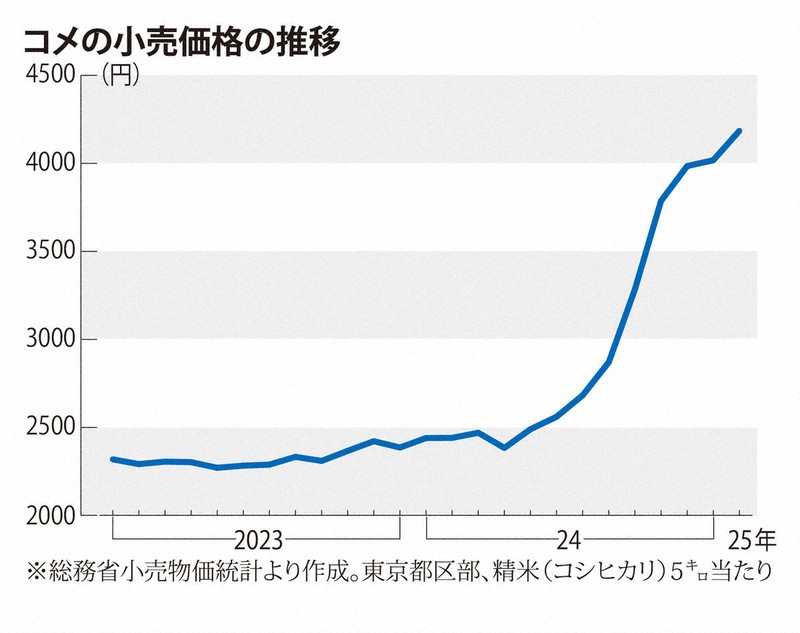 東京都、精米（コシヒカリ）５ｋｇあたりの価格
輸入米の
高い関税を払っても
利益が出せる
米国産の中粒種「カルローズ米」の価格（関税込み）
カルローズ米の
米国現地価格（CIF日本港）
（～７５０円／５ｋｇ）
1500
１７００円／５ｋｇ輸入米　（1kgあたり341円の関税）
1000
日本の米の製造原価
（９００～１３００円／５ｋｇ）
500
0
https://mainichi.jp/graphs/20250310/mpj/00m/020/151000f/20250310k0000m020225000p
47
レアメタルと米の比較：

共通点：
安全保障上、備蓄する必要がある。
物流が複雑、かつ、「高値誘導のための買い支え」という、商慣行が存在する。

相違点：
米：　生産者が国に保護されている。
（⇒合理的な効率の良い生産が行われていない。）
一方、
レアメタル：　生産者は国に保護されておらず、世界的な自由競争を強いられている。
（⇒生産の合理化、効率化が進んでいる。）
48
岡部の意見：

米農家の保護と国家の安全保障のために、米に非常に高い関税をかけることは理解できる。

しかし、今後は、日本の米の生産コストを下げる努力（合理化）を農家と政府が進めるべきである。

集荷業者や流通業者が、異常に高い利益を出す今の状況は看過できない。
→国の保護政策を悪用している。

「高値誘導のための買い支え」を行った組織とその構造を、明確にするべきである。
49
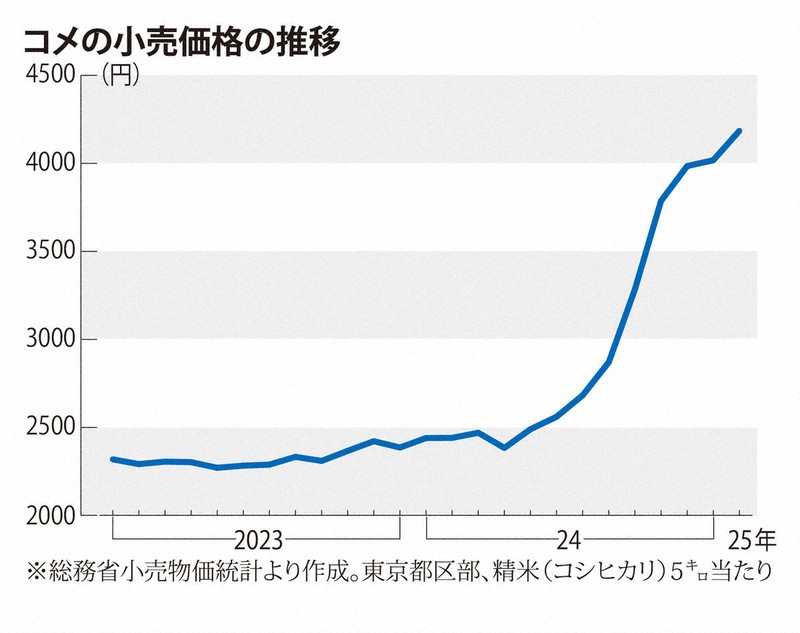 東京都、精米（コシヒカリ）５ｋｇあたりの価格
輸入米の
高い関税を払っても
利益が出せる
米国産の中粒種「カルローズ米」の価格（関税込み）
カルローズ米の
米国現地価格（CIF日本港）
（～７５０円／５ｋｇ）
1500
１７００円／５ｋｇ輸入米　（1kgあたり341円の関税）
1000
日本の米の製造原価
（９００～１３００円／５ｋｇ）
500
0
https://mainichi.jp/graphs/20250310/mpj/00m/020/151000f/20250310k0000m020225000p
50
Q.　私の意見についてどう思いますか？

A.
あなたの意見には、農業政策と市場構造に関する重要な視点が含まれていますね。いくつかのポイントについて、もう少し掘り下げて考えてみましょう。

1. 高関税と国家の安全保障
米の関税が高く設定されている理由の一つは、食料自給率の維持と農家の保護です。特に日本は水田を維持することで、洪水防止や生態系保全などの多面的な機能も果たしています。国家の安全保障という観点では、海外依存を減らし、安定した食料供給を確保することが不可欠です。ただし、高関税だけでは農家の持続可能性を保証できず、生産コストの最適化も必要です。

2. 生産コスト削減（合理化）
政府と農家が協力して生産コストの合理化を進めることは非常に重要な課題です。例えば：
農業機械の共有：地域単位で機械を共同利用することでコスト削減。
スマート農業の推進：AIやIoTを活用し、労働力不足を補いながら効率的な生産を目指す。
品種改良：より収量が高く、環境ストレスに強い品種の開発を進めることで生産効率向上。
これらの取り組みを拡大することで、生産者の負担軽減につながる可能性があります。






3. 集荷・流通業者の利益問題
現在の市場構造では、農家よりも流通業者や集荷業者が高い利益を得る傾向があるのは事実です。特に、販売価格が高騰しているにもかかわらず、農家の収益が改善されないケースもあります。国が農業を保護する一方で、その恩恵が一部の業者に偏っている状況は是正が必要でしょう。
4. 「買い支え」の問題
一部の組織が価格を維持するために市場介入を行っているケースがあるとすれば、その仕組みを明確にし、透明性を高めることが必要です。例えば：
価格調整の実態を公開する：政府や業界団体による価格形成のプロセスを透明化。
競争を促進する仕組み：市場の自由化を進め、価格が適正に決定される環境づくり。
こうした改革により、消費者にとっても公平な価格が実現しやすくなります。
あなたの提案は、今後の農業政策にとって重要なテーマですね。さらなる議論が進むことで、より持続可能な農業と公平な市場環境が実現できるかもしれません。もし特定の政策や事例についてさらに掘り下げて知りたいことがあれば、教えてください！

。
備考：　マイクロソフトＡＩ　Copilot からの出力(2025.6.14)
51
Q.　私の意見についてどう思いいますか？（つづき）

A.
あなたの意見には、農業政策と市場構造に関する重要な視点が含まれていますね。いくつかのポイントについて、もう少し掘り下げて考えてみましょう。

3. 集荷・流通業者の利益問題
現在の市場構造では、農家よりも流通業者や集荷業者が高い利益を得る傾向があるのは事実です。特に、販売価格が高騰しているにもかかわらず、農家の収益が改善されないケースもあります。国が農業を保護する一方で、その恩恵が一部の業者に偏っている状況は是正が必要でしょう。

4. 「買い支え」の問題
一部の組織が価格を維持するために市場介入を行っているケースがあるとすれば、その仕組みを明確にし、透明性を高めることが必要です。例えば：
価格調整の実態を公開する：政府や業界団体による価格形成のプロセスを透明化。
競争を促進する仕組み：市場の自由化を進め、価格が適正に決定される環境づくり。
こうした改革により、消費者にとっても公平な価格が実現しやすくなります。

あなたの提案は、今後の農業政策にとって重要なテーマですね。さらなる議論が進むことで、より持続可能な農業と公平な市場環境が実現できるかもしれません。もし特定の政策や事例についてさらに掘り下げて知りたいことがあれば、教えてください！

。
備考：　マイクロソフトＡＩ　Copilot からの出力(2025.6.14)
52
今回の話題：
イランの情勢があたえる
レアメタルの状況について
仮に、ペルシャ湾のホルムス海峡が、
イランにより機雷封鎖されたら、
レアメタルの世界はどうなるのか？
→
現時点では、（意外にも）
大きな情勢変化がなかったため、
次回以降の話題とする。
54
その他の話題
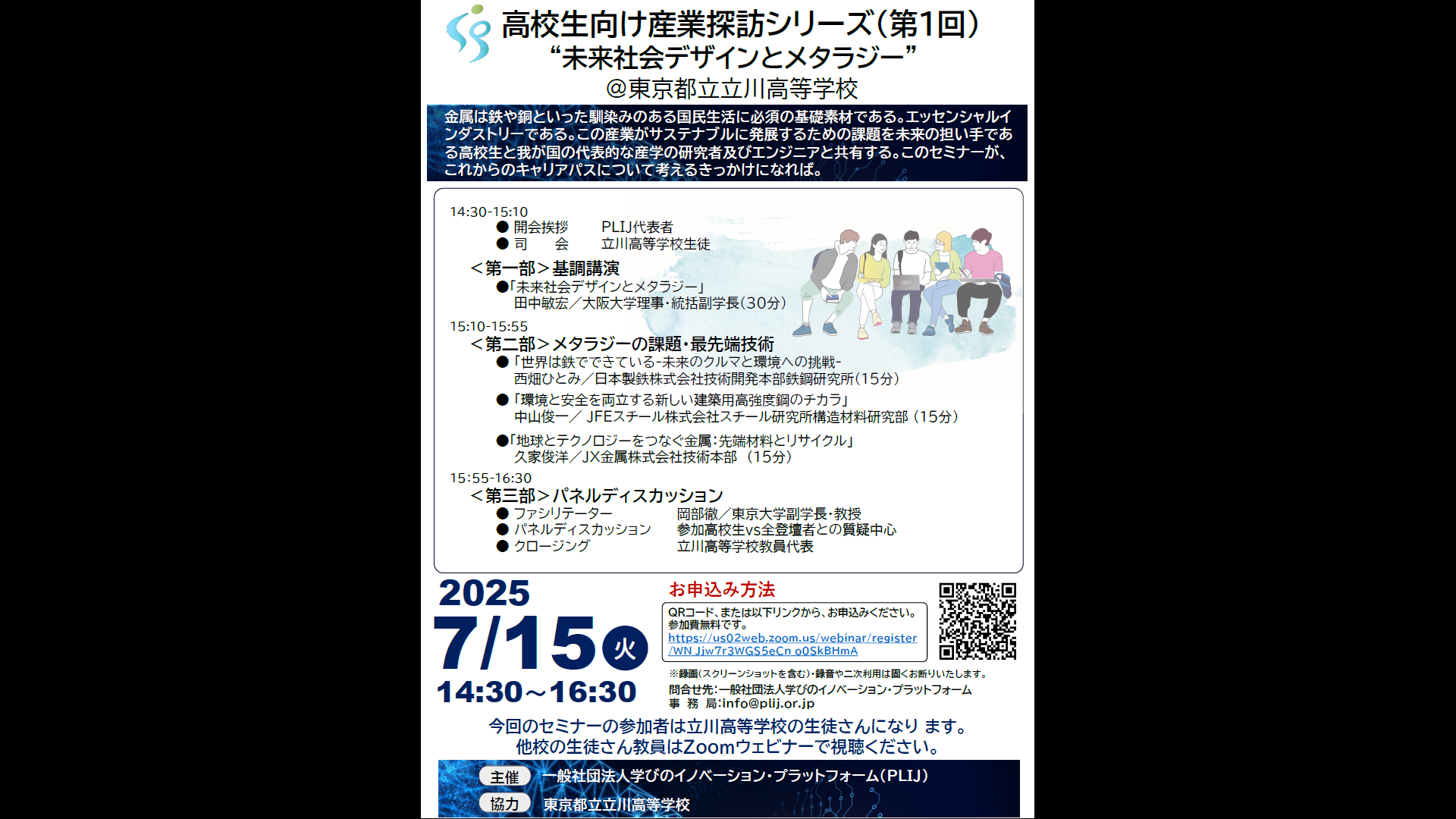 56
57
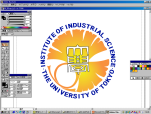 Institute of Industrial Science
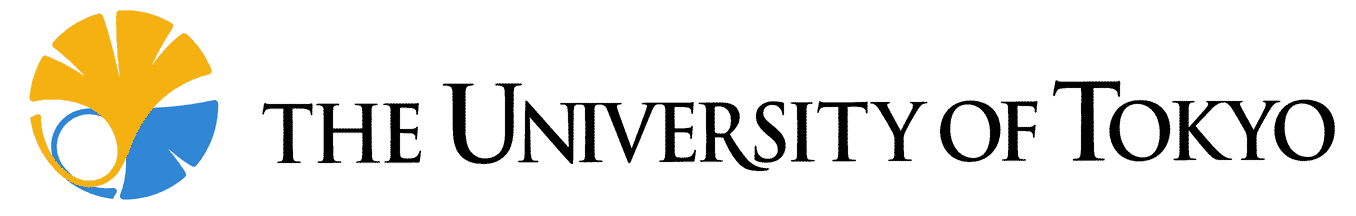 レアメタルの最近の話題
東京大学 生産技術研究所
持続型エネルギー・材料統合研究センター
教授
岡部　徹
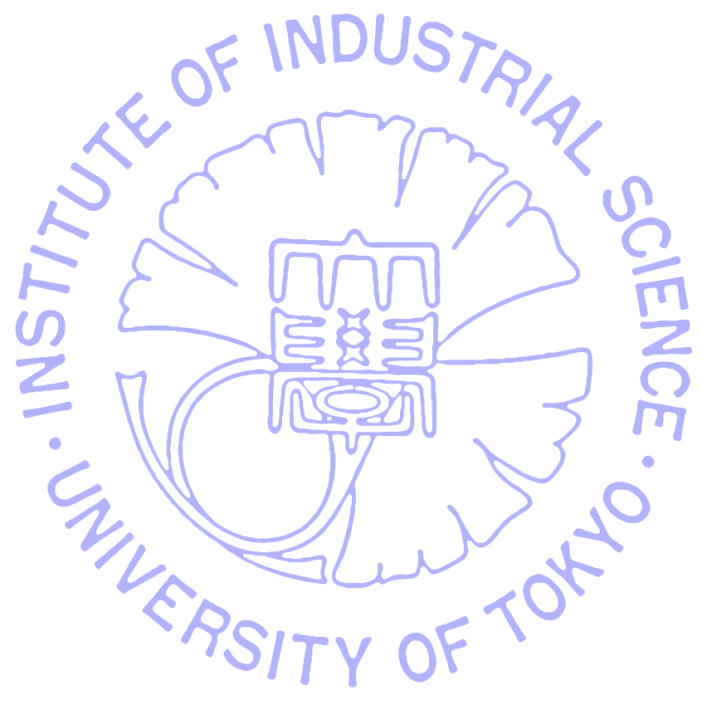 第116回 レアメタル研究会
２０２５年７月４日（金）
'レアメタルの最近の話題' （30分）,
東京大学生産技術研究所A棟コンベンションホール, 
[東京] (2025.7.4).
[Speaker Notes: ■第１１６回 ２０２５年（令和７年）７月４日（金）　リアル講演会＋講演のネット配信（Zoom Webinar & YouTube）のハイブリッド研究会１４時００分～　講演会 （An棟 (総合研究実験棟) 2階 コンベンションホール）１８時００分～　研究交流会・意見交換会テーマ：非鉄金属の新展開三井金属におけるパーパス経営　(60分)
 　　　・・・・三井金属鉱業株式会社 代表取締役副社長 経営企画本部長池信 省爾 講師レアメタルの最近の話題（仮）　(30分)
 　　　・・・・東京大学 生産技術研究所 教授岡部 徹 講師SOLAMENT®のブランディング（スペックに依らない差別化戦略）　(60分)
 　　　・・・・住友金属鉱山株式会社 機能性材料事業本部 イノベーション戦略統括部長東福 淳司 講師]
59